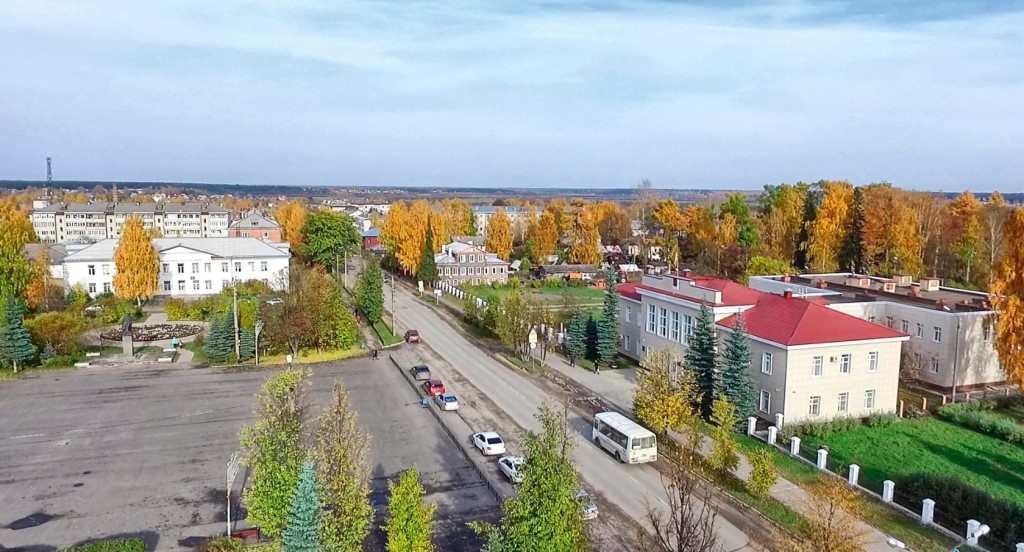 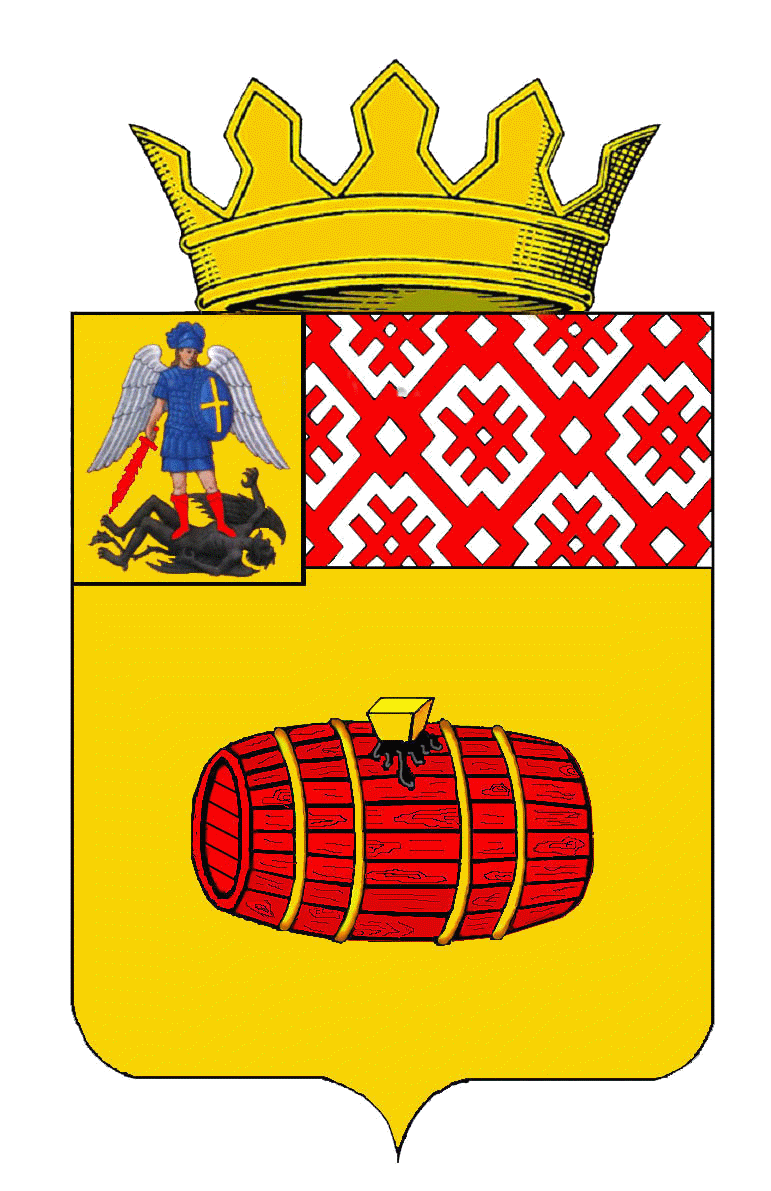 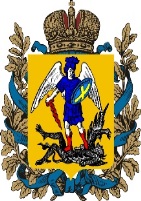 О практике работы Координационного Совета представительных органов  Вельского муниципального района
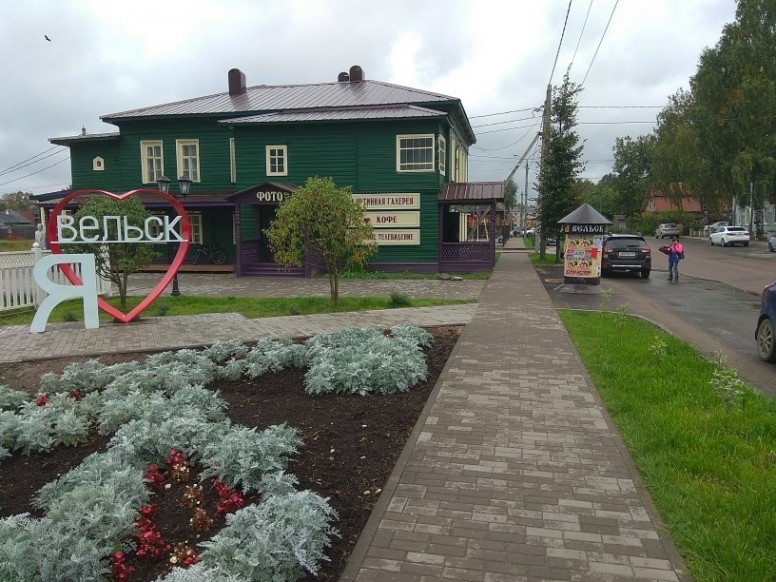 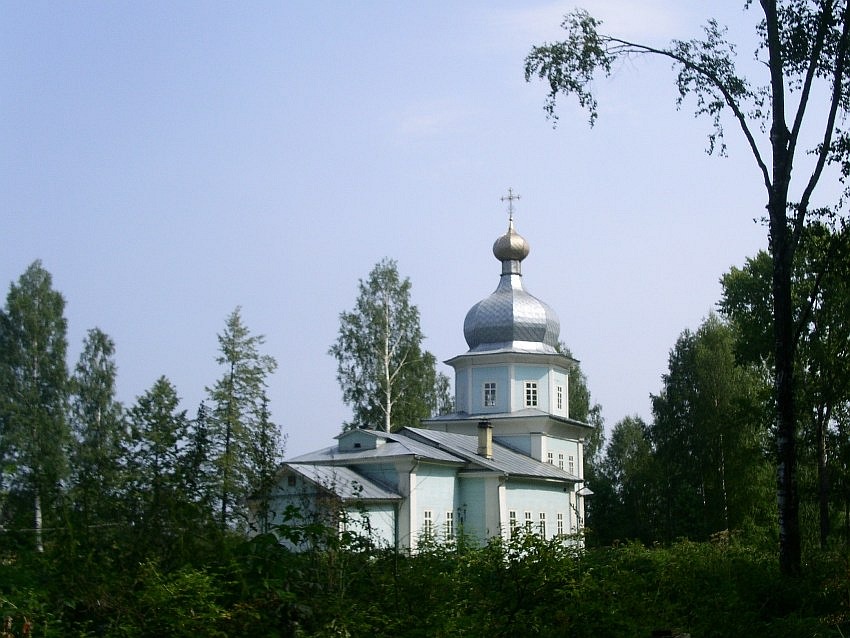 Координационный Совет представительных органов 
Вельского муниципального района
Задачи Координационного Совета представительных органов  Вельского муниципального района
Координация участия представительных органов МСУ и членов Совета в разработке и обсуждении проектов решений затрагивающих интересы МСУ
Разработка предложений, реализуемых Собранием депутатов в порядке законодательной инициативы в Архангельской областное Собрание депутатов
Выработка рекомендаций по обеспечению и организации взаимодействия Собрания депутатов и органов МСУ района
Содействие созданию и функционированию системы информационного обеспечения деятельности органов МСУ поселений
Обобщение опыта деятельности и развития местного самоуправления, в том числе практики исполнения нормативных правовых актов в поселениях
Создание условий для постоянного взаимодействия, деловых и творческих контактов депутатов представительных органов с органами местного самоуправления поселений
Решение иных вопросов взаимодействия представительных органов МСУ
Координационный Совет представительных органов Вельского муниципального района
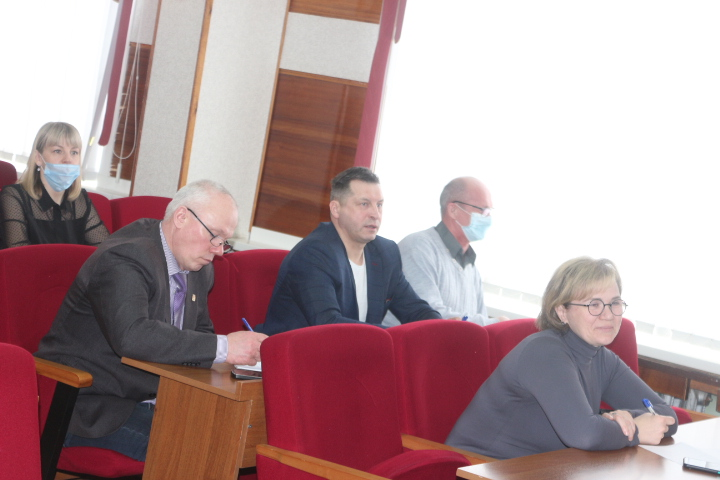 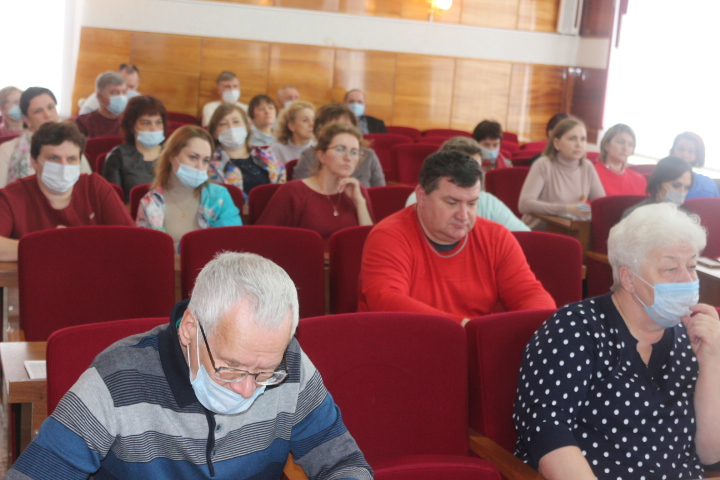 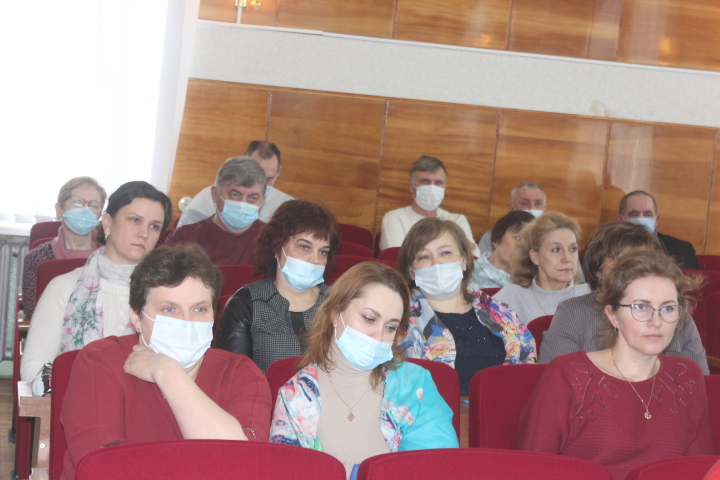 Координационный Совет представительных органов Вельского муниципального района
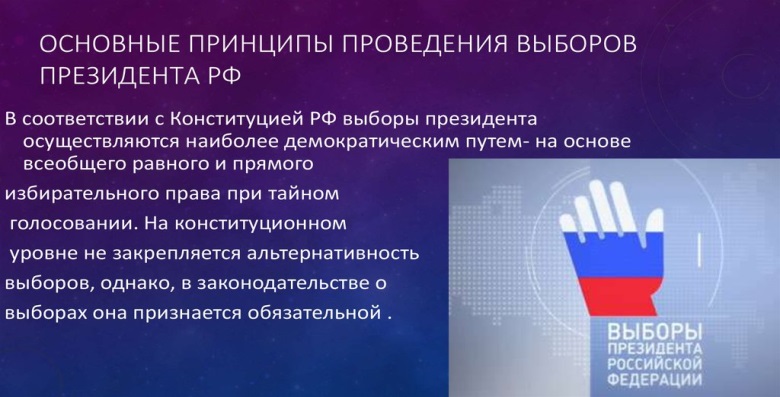 О подготовке и  проведение выборов Президента РФ
О формировании бюджета Вельский муниципальный район
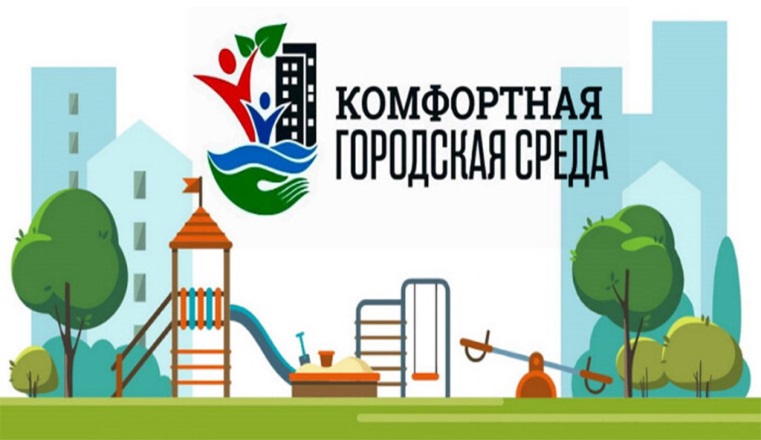 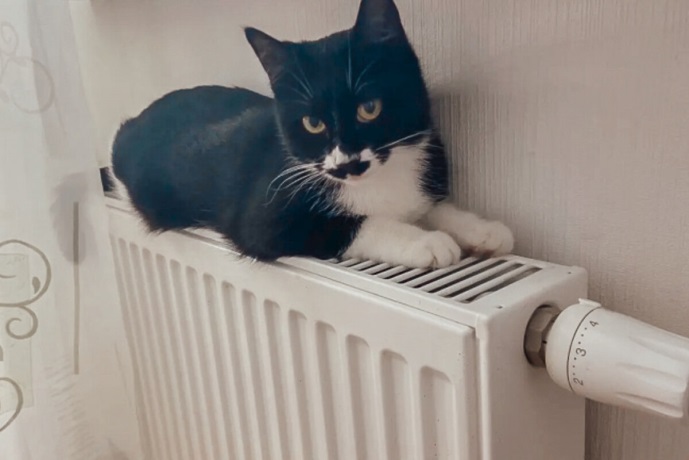 О подготовке к отопительному сезону
О мероприятиях по реализации приоритетного проекта «Формирование комфортной городской среды»
Координационный Совет представительных органов Вельского муниципального района
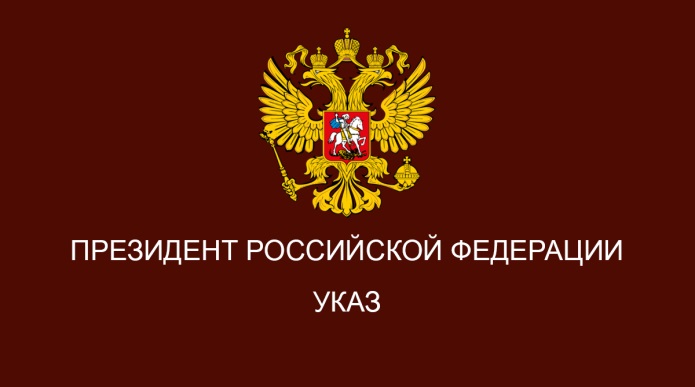 Исполнение Указов Президента РФ в сфере культуры и образования
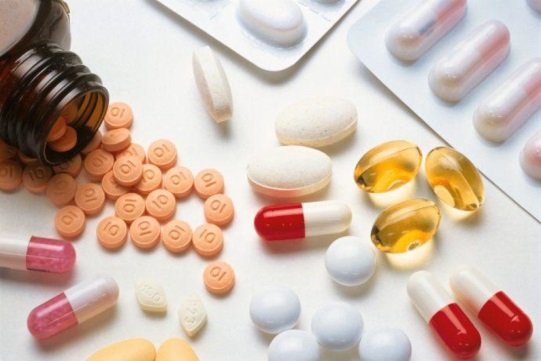 Обеспечение лекарственными препаратами льготной категории граждан
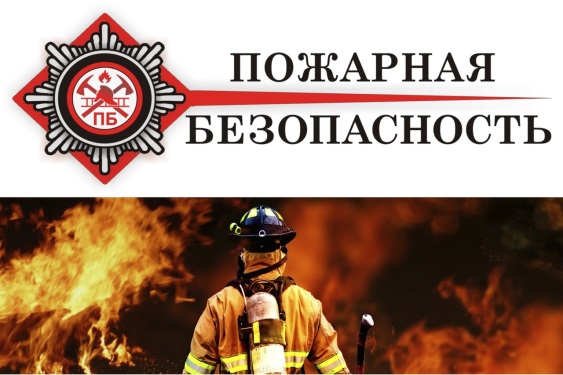 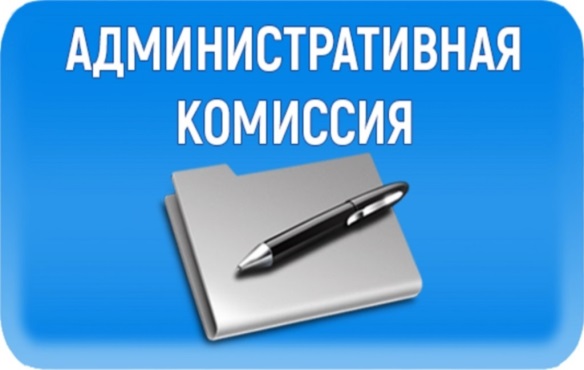 О работе административных комиссий поселений
Обеспечение  пожарной безопасности
Координационный Совет представительных органов Вельского муниципального района
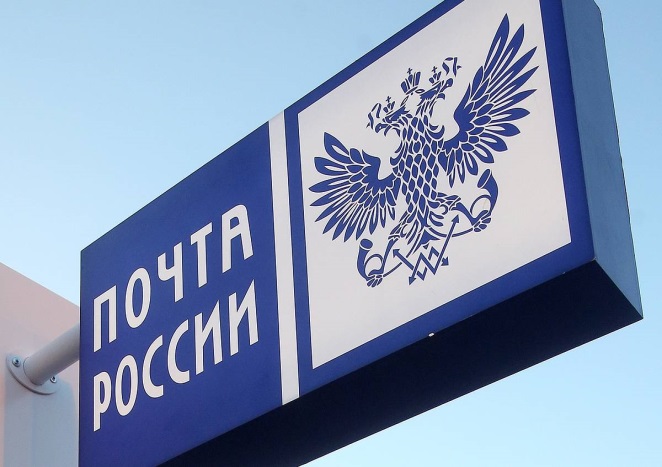 О взаимодействия УФПС Архангельской области – филиала ФГУП «Почта России» с органами местного самоуправления
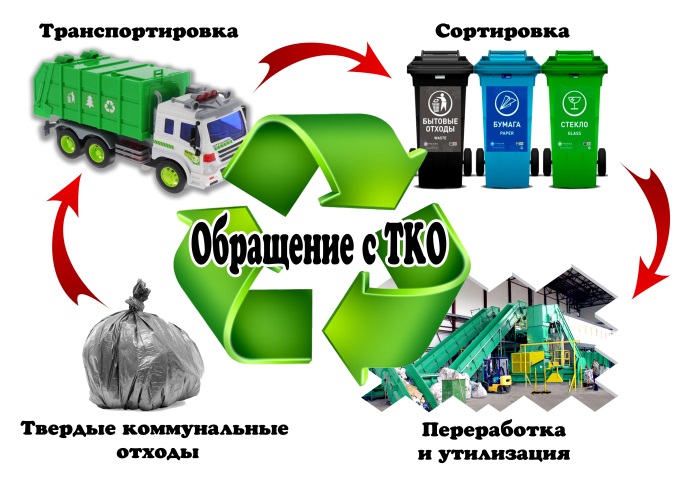 О реализации мероприятий в сфере обращения с твердыми коммунальными отходами в Вельском районе
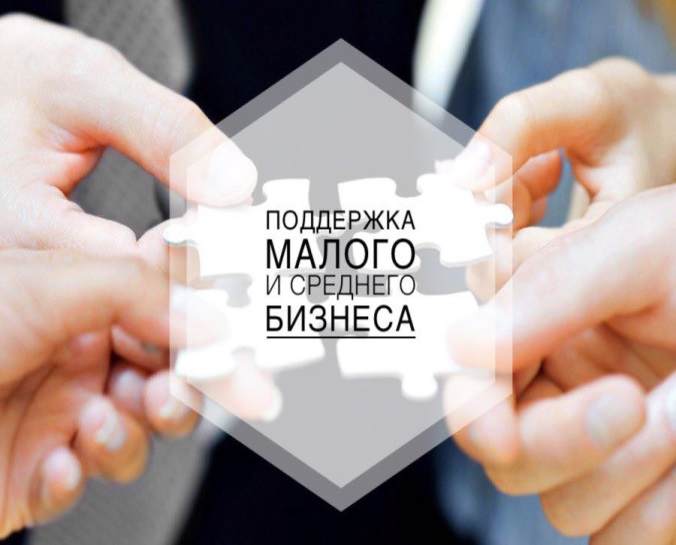 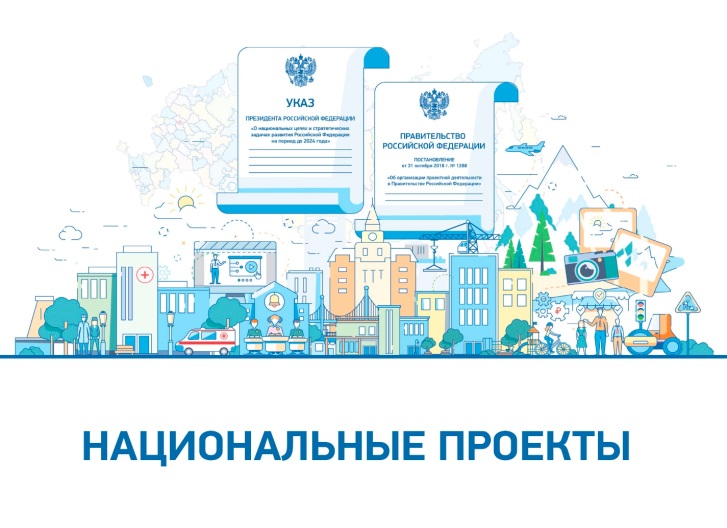 Координационный Совет представительных органов 
Вельского муниципального района
Инициативное бюджетирование
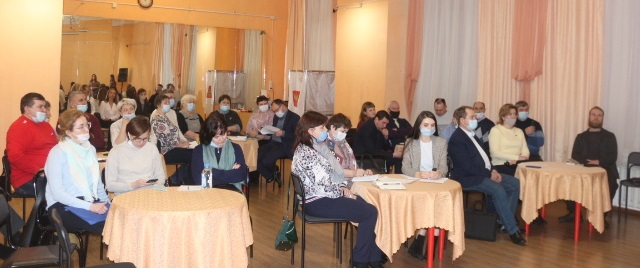 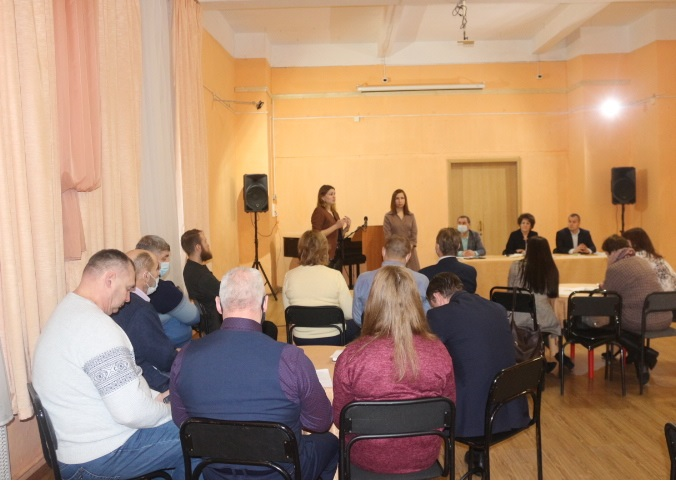 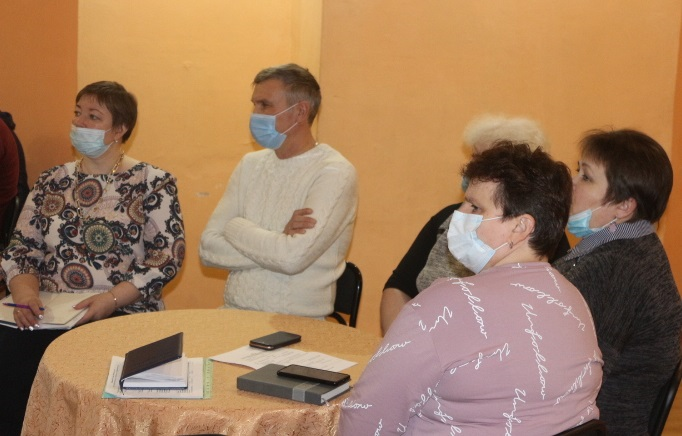 Координационный Совет представительных органов 
Вельского муниципального района
Координационный Совет представительных органов Вельского муниципального района
Социально – экономическое положение поселения: проблемы, перспективы развития
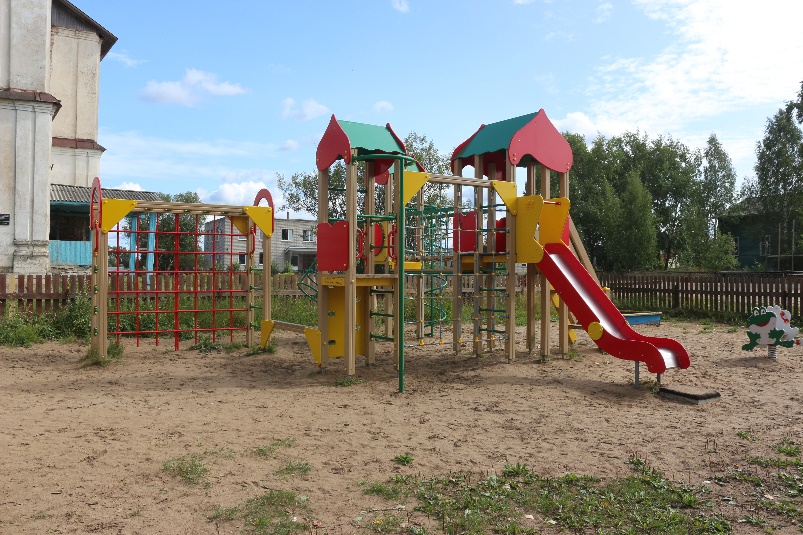 Благовещенское сельское поселение
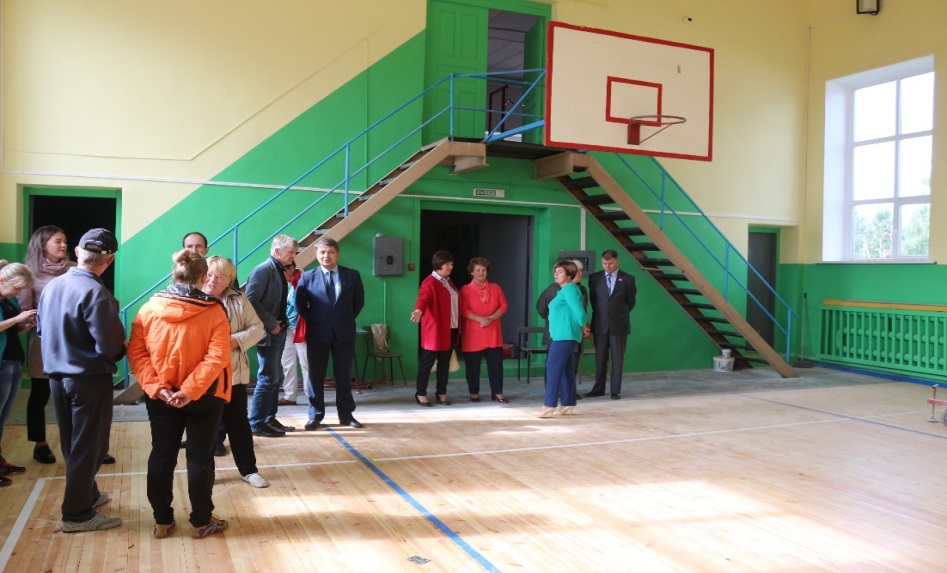 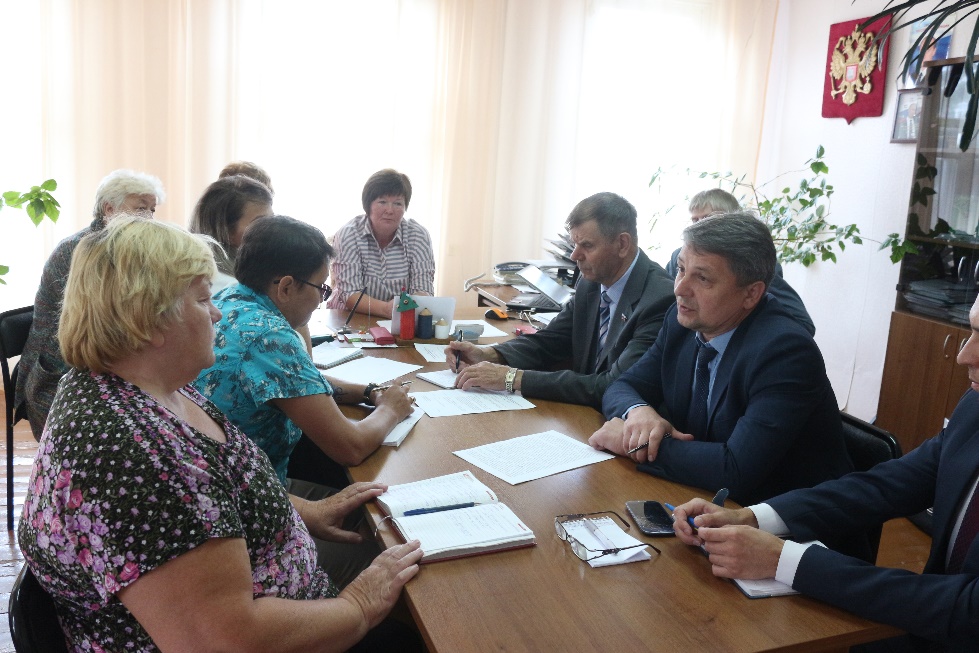 Судромское сельское поселение
Социально – экономическое положение поселения: проблемы, перспективы развития
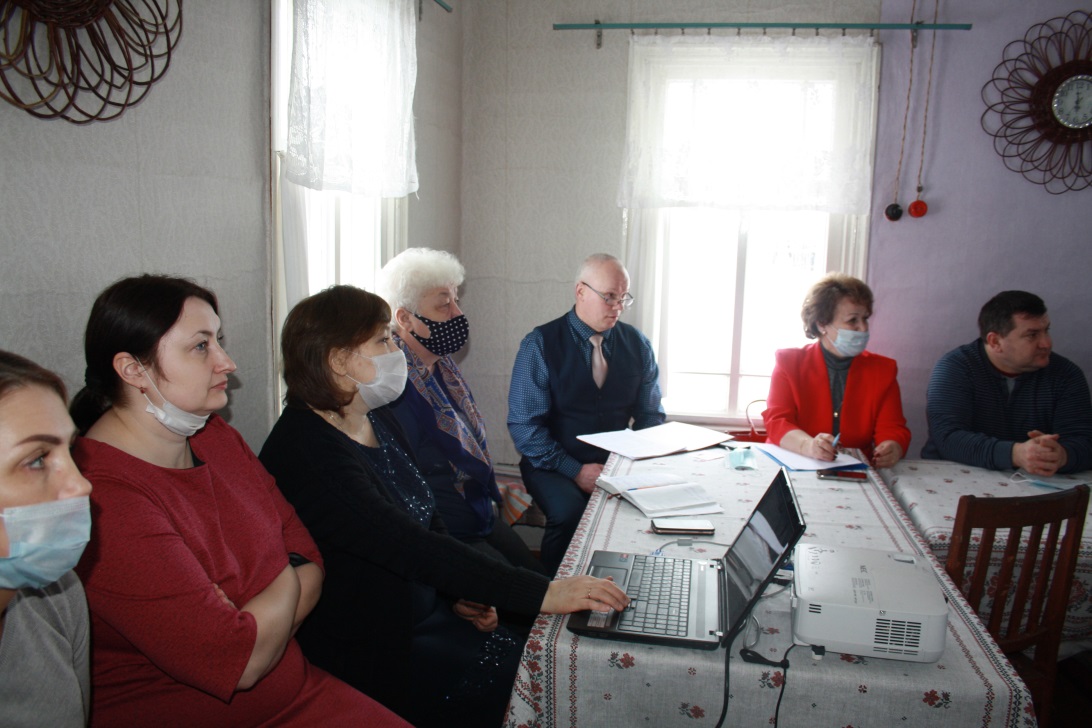 Пуйское сельского поселения
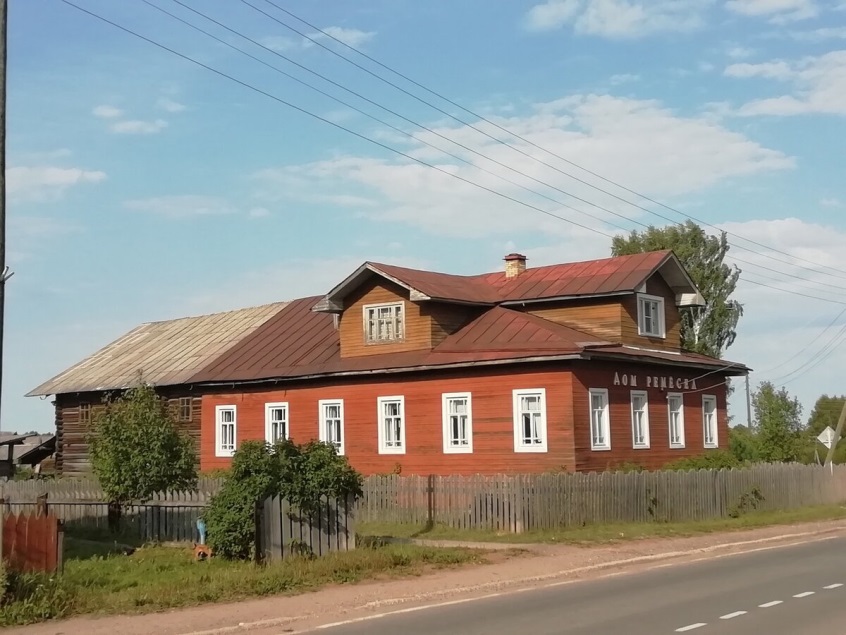 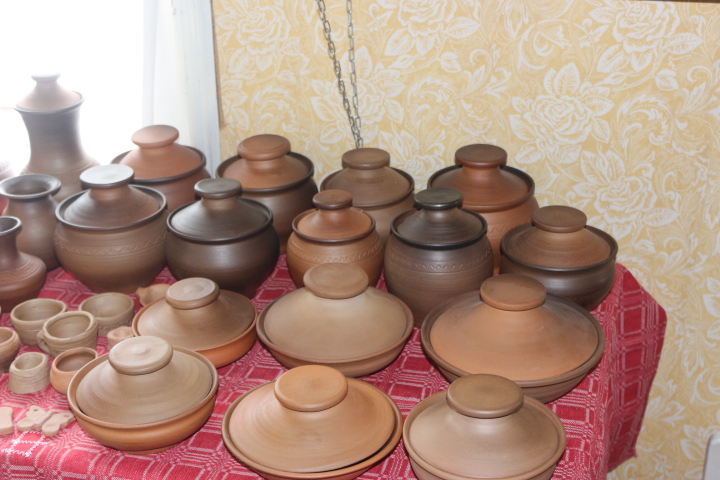 Социально – экономическое положение поселения: проблемы, перспективы развития
Кулойское городское поселение
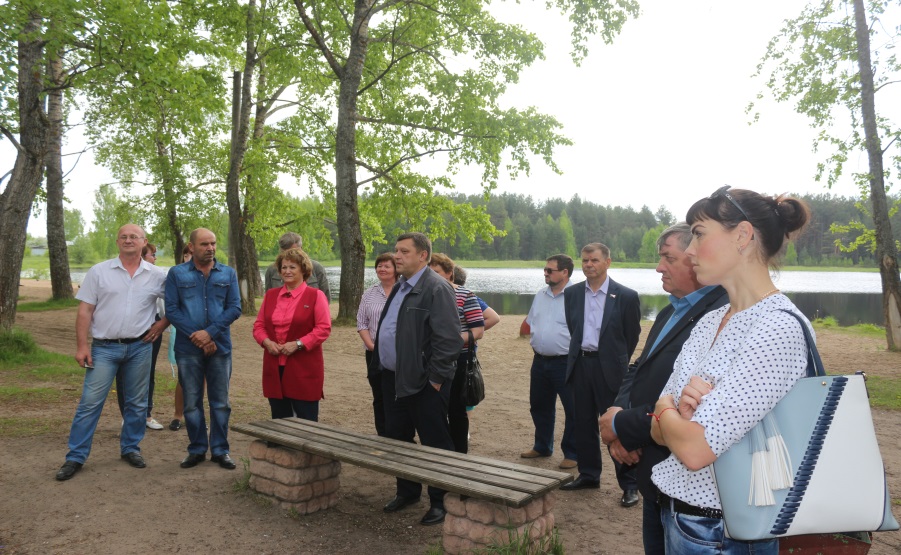 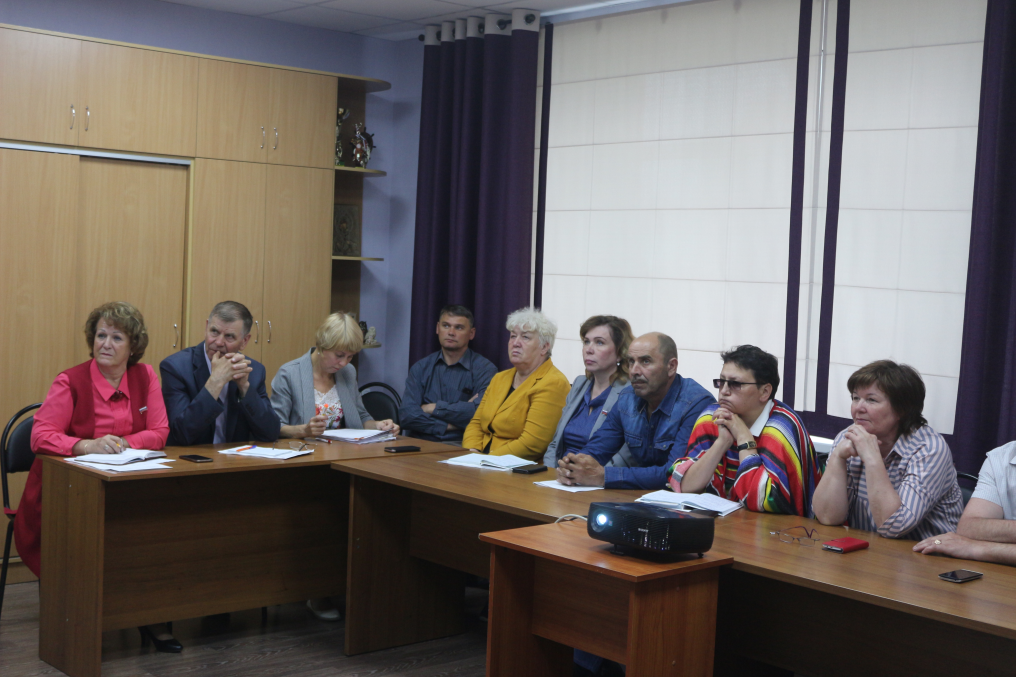 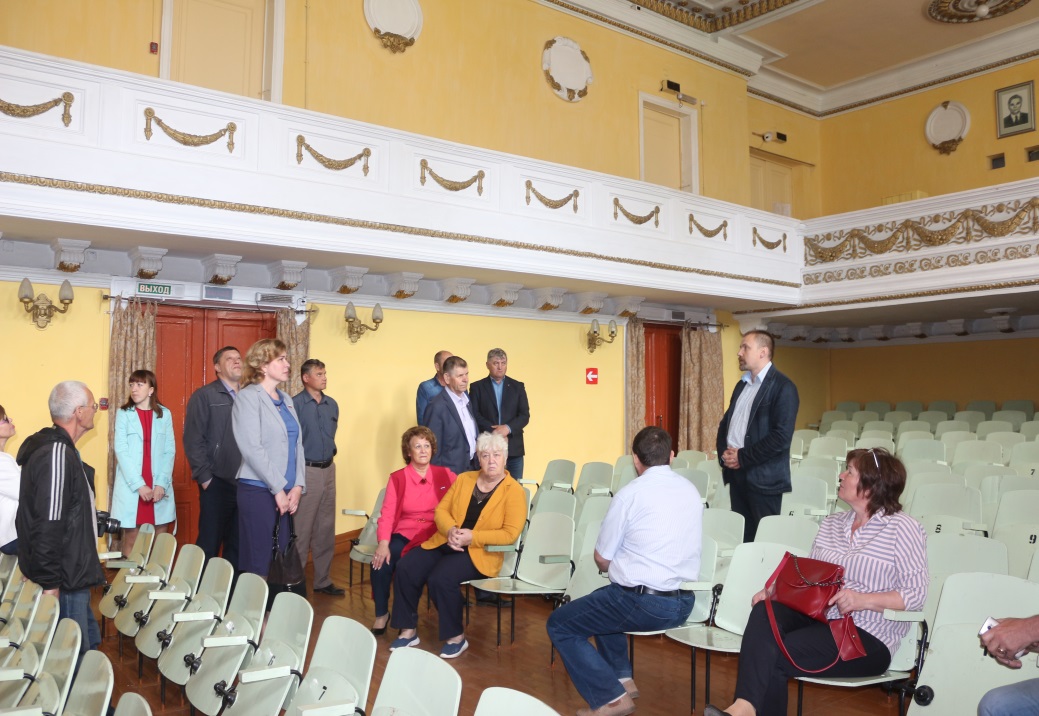 Программа «Комплексное развития сельских территорий». Перспективы развития агропромышленного комплекса  сельских территорий
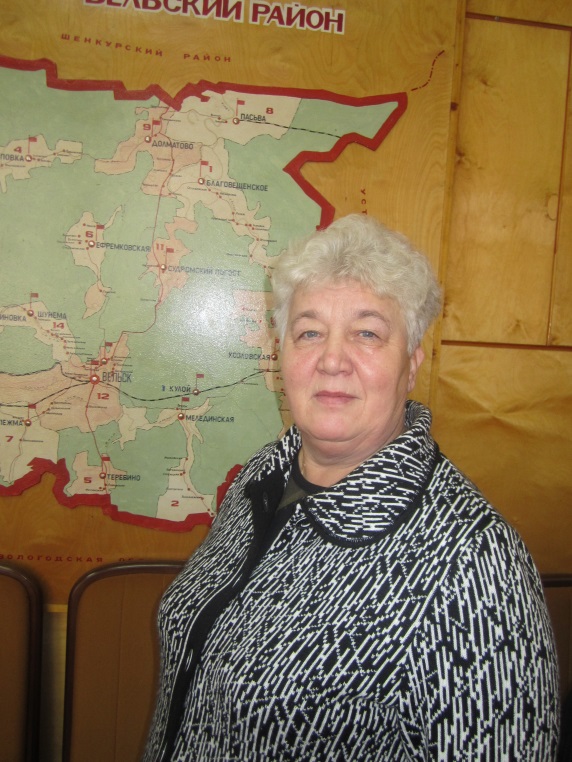 Крестьянско – фермерское хозяйство «Шоноша».
Руководитель – Попова Надежда Юрьевна
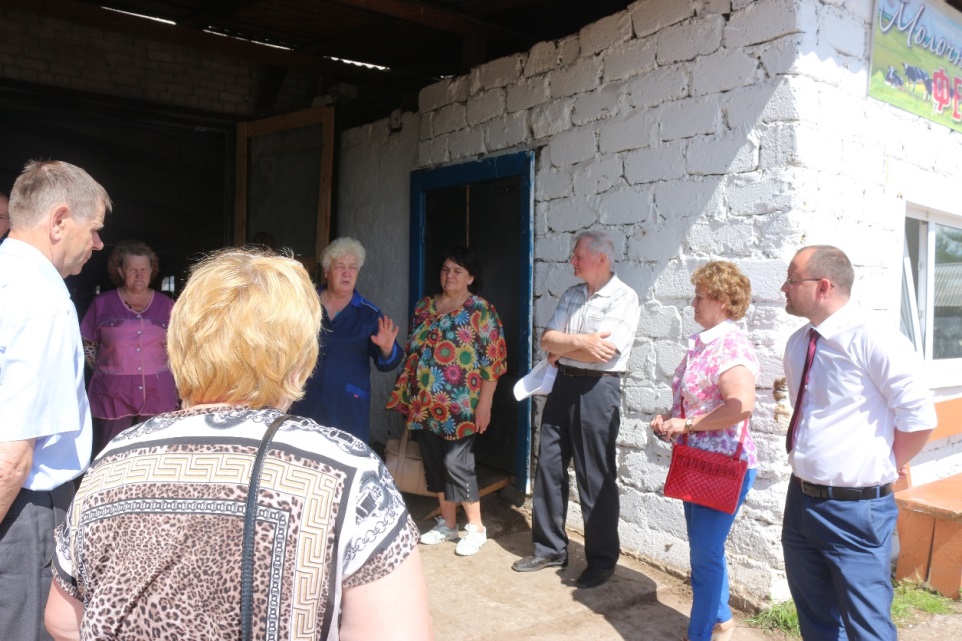 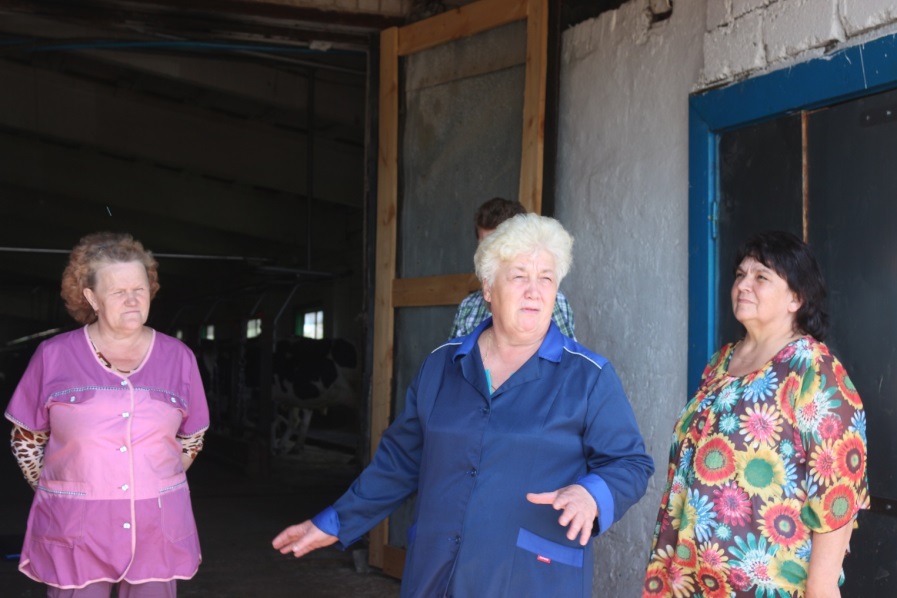 Программа «Комплексное развития сельских территорий. Перспективы развития агропромышленного комплекса  сельских территорий.
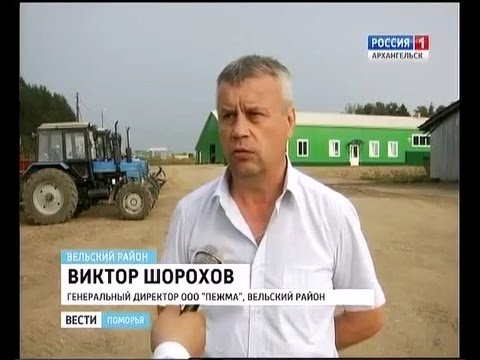 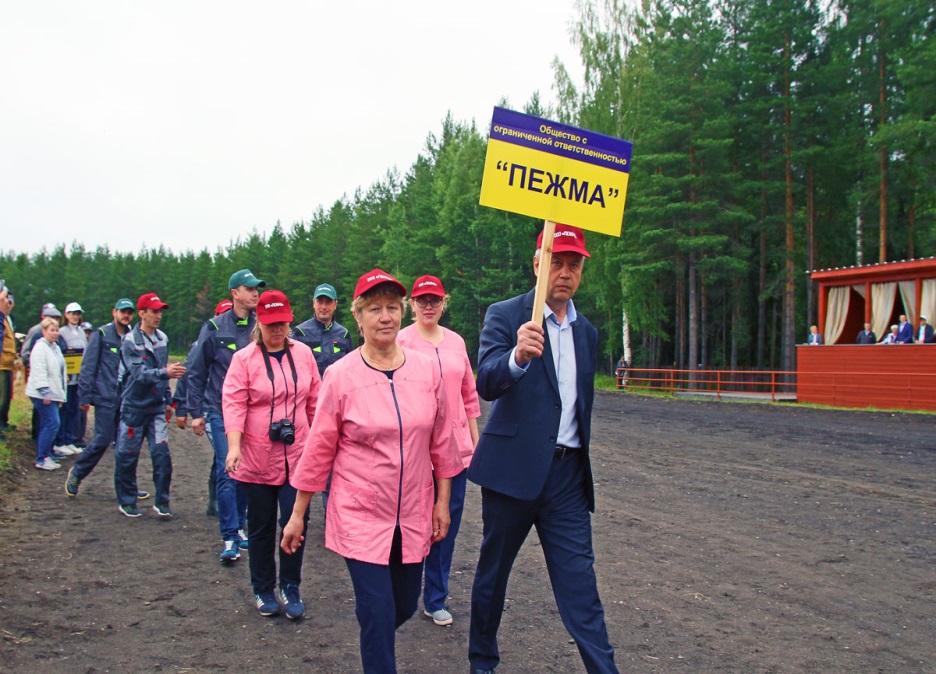 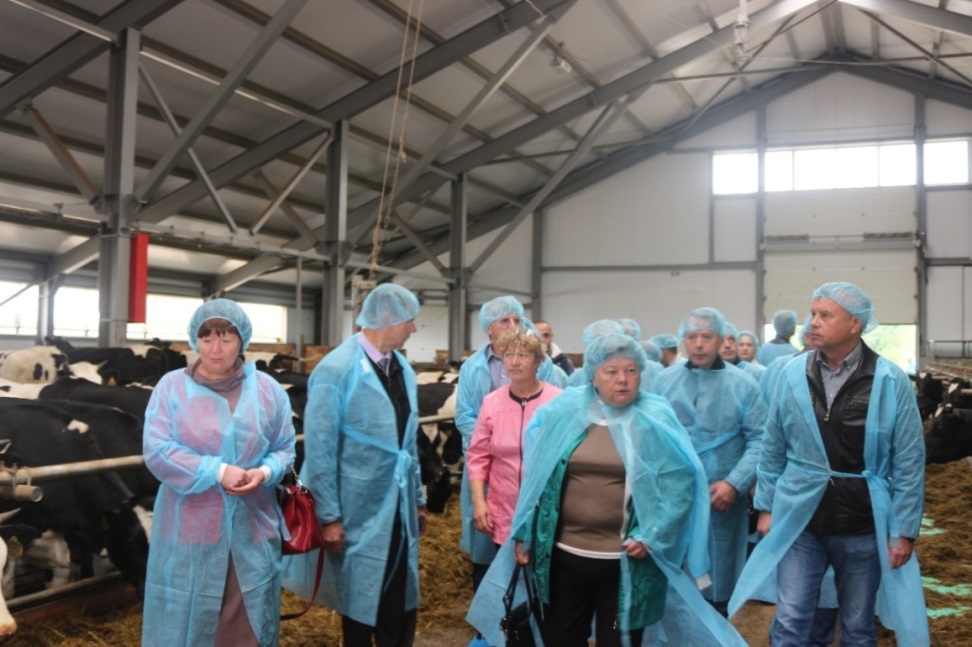 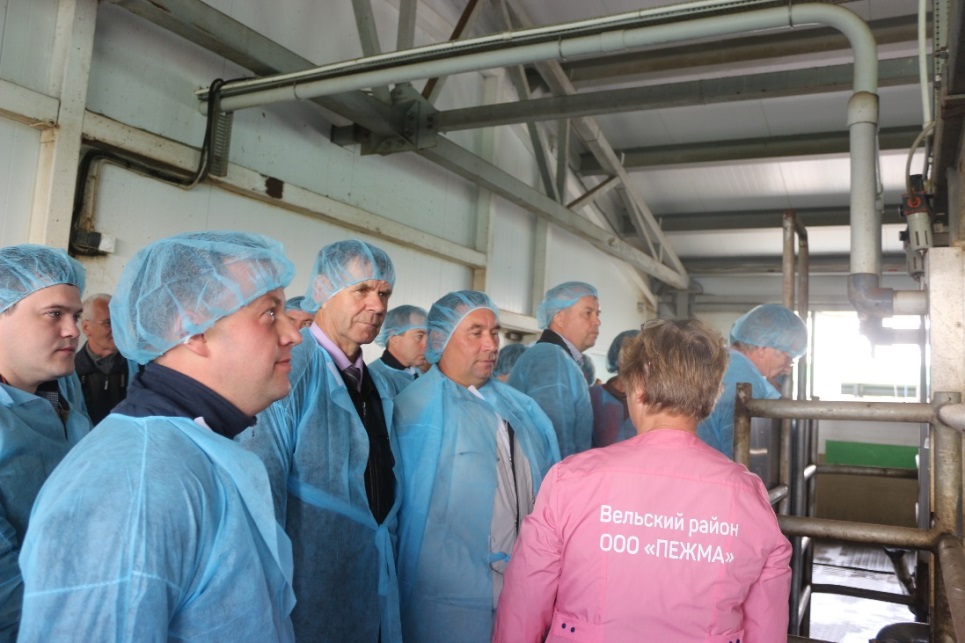 Программа «Комплексное развития сельских территорий. Перспективы развития агропромышленного комплекса  сельских территорий.
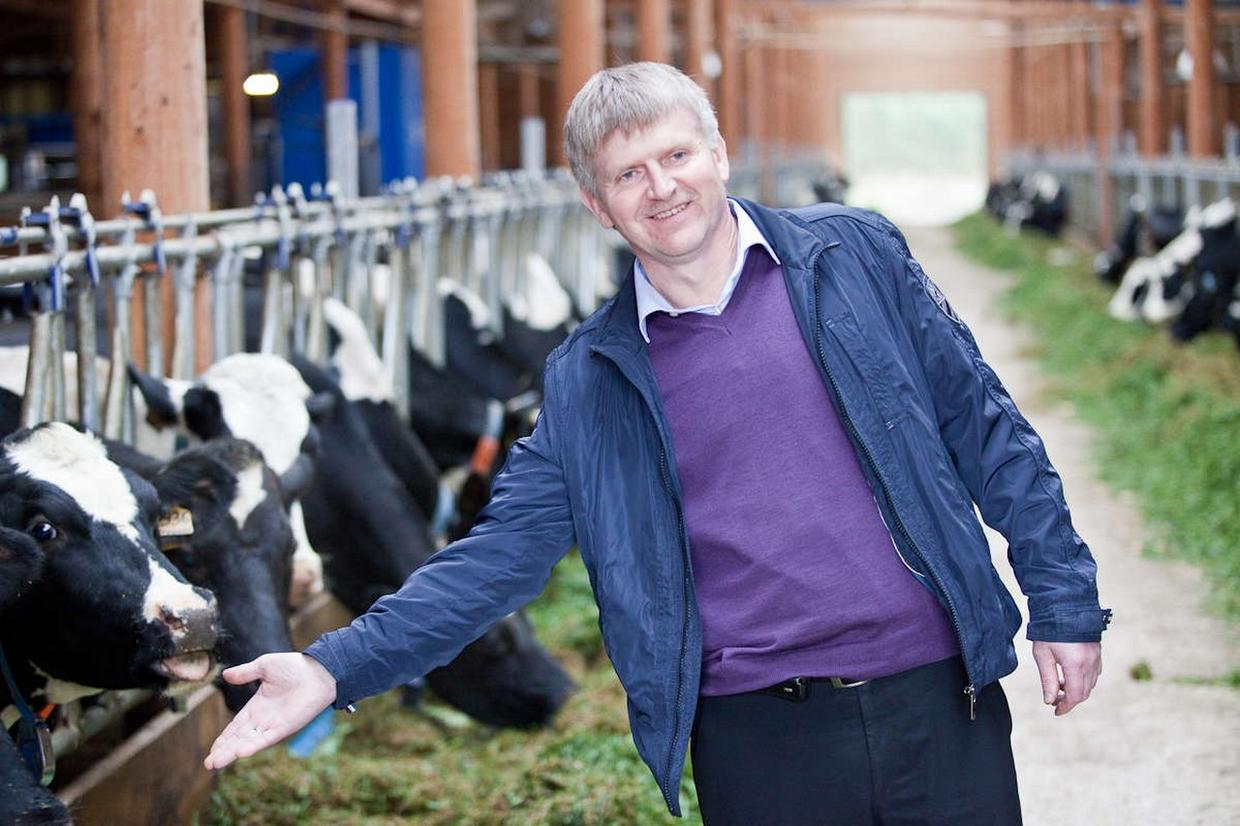 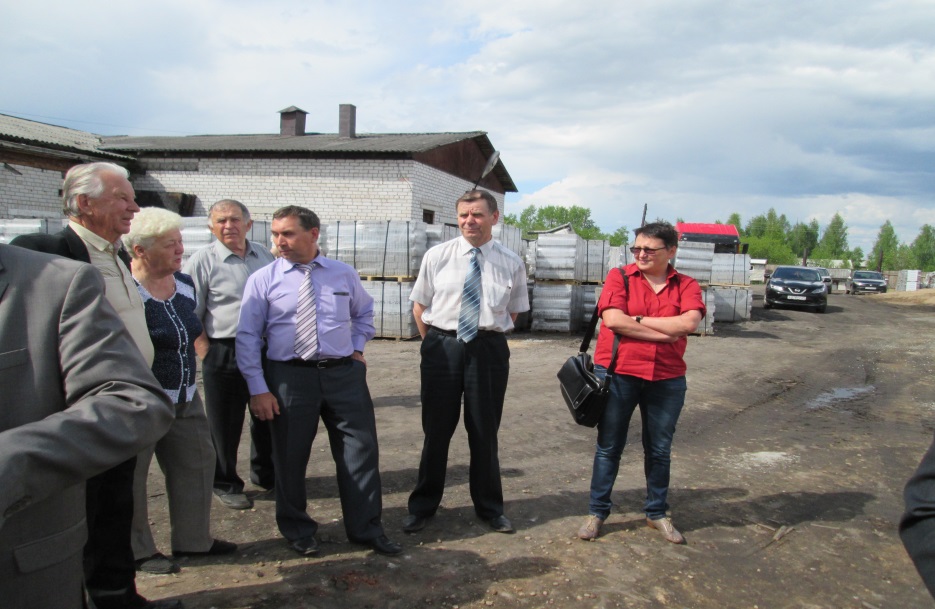 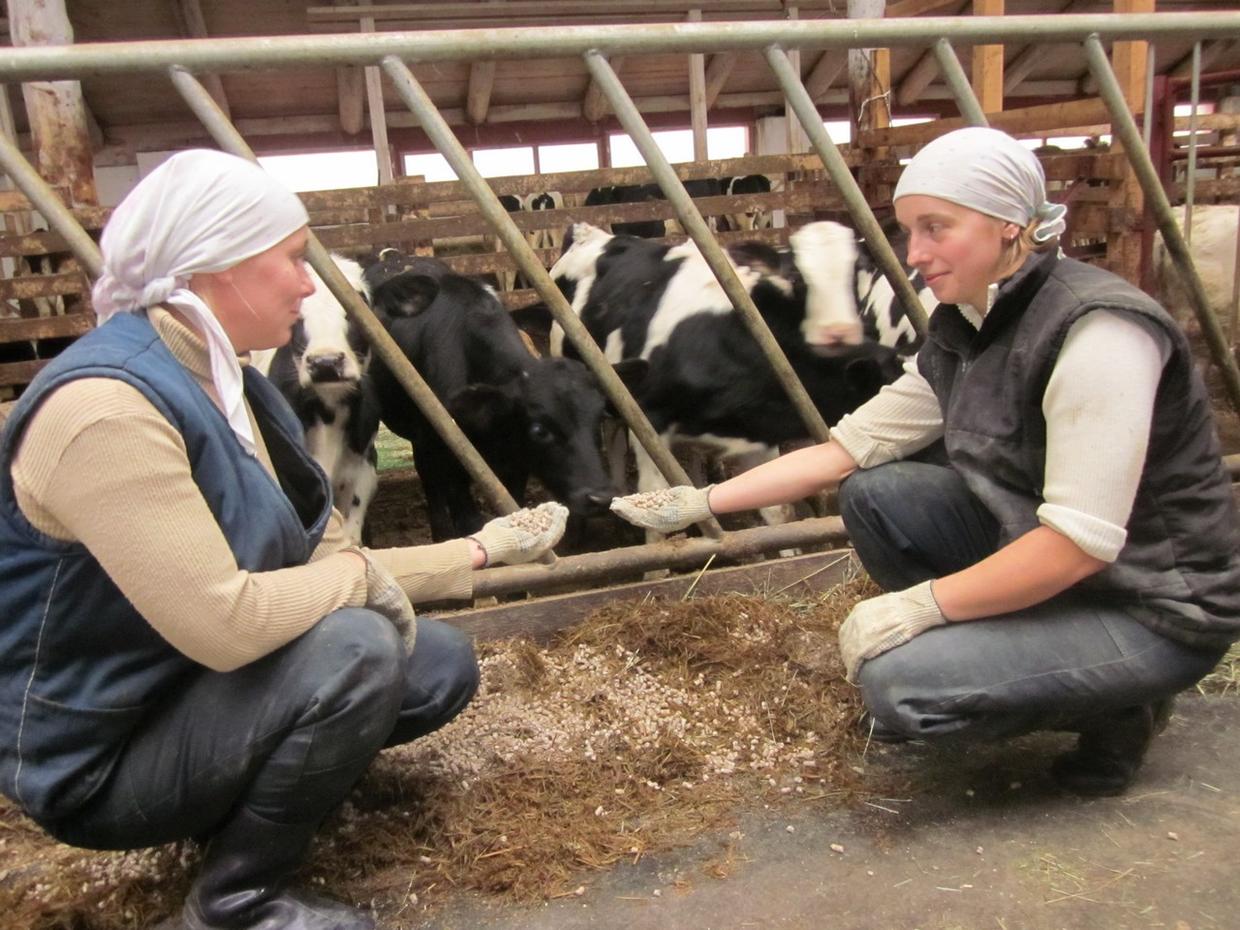 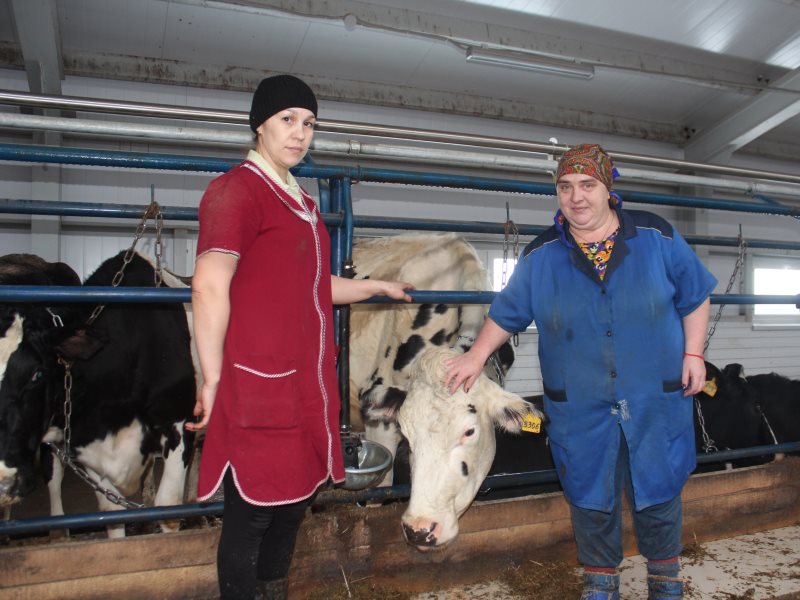 АО «Важское»(руководитель Белозеров Николай Валентинович)
Программа «Комплексное развития сельских территорий. Перспективы развития агропромышленного комплекса  сельских территорий.
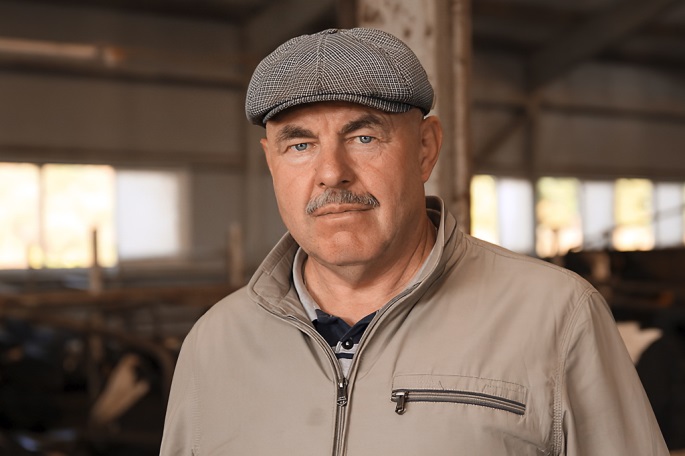 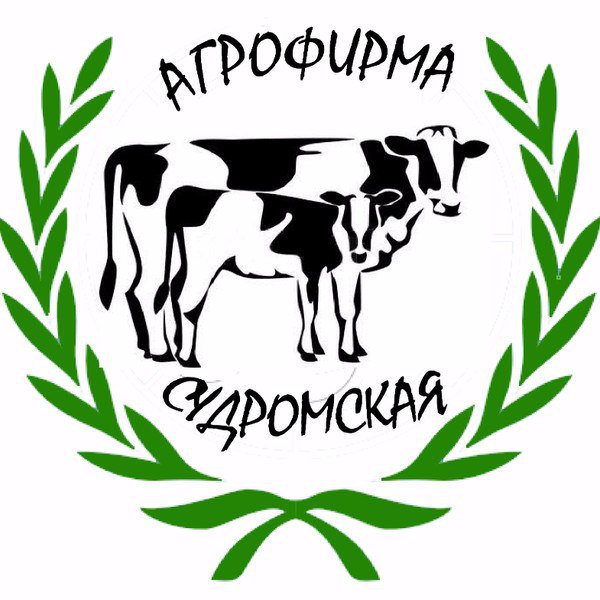 ООО «Агрофирма Судромская»(руководитель Бородулин Александр Васильевич)
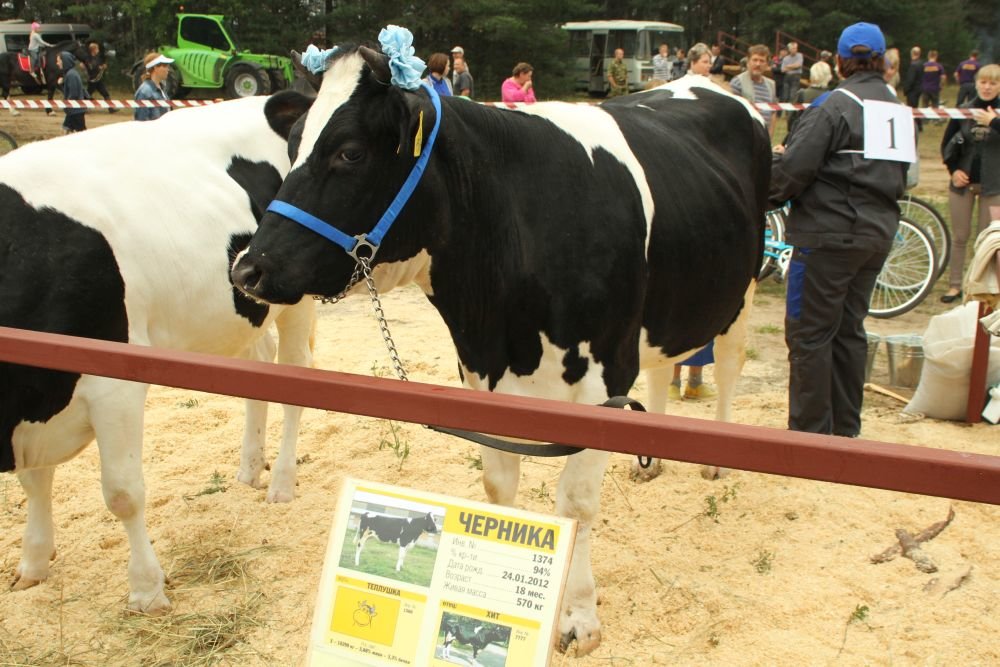 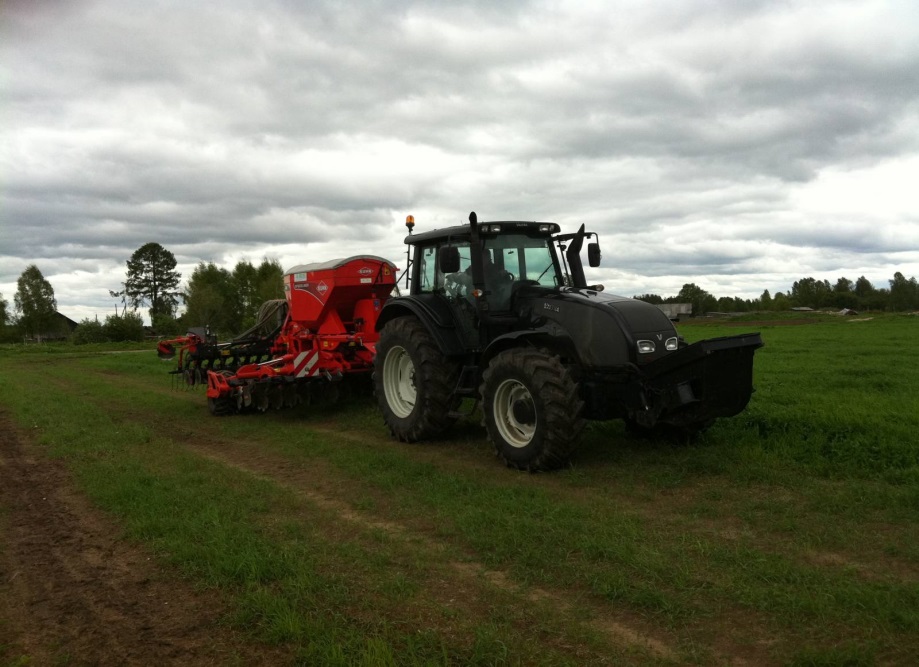 О деятельности перерабатывающих предприятий района
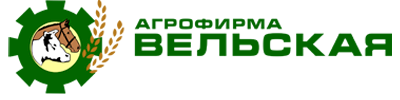 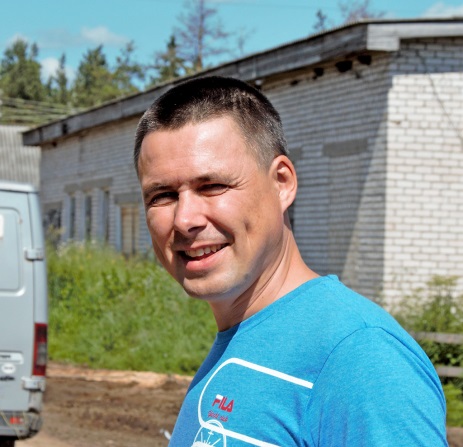 руководитель 
Чирков Александр Юрьевич)
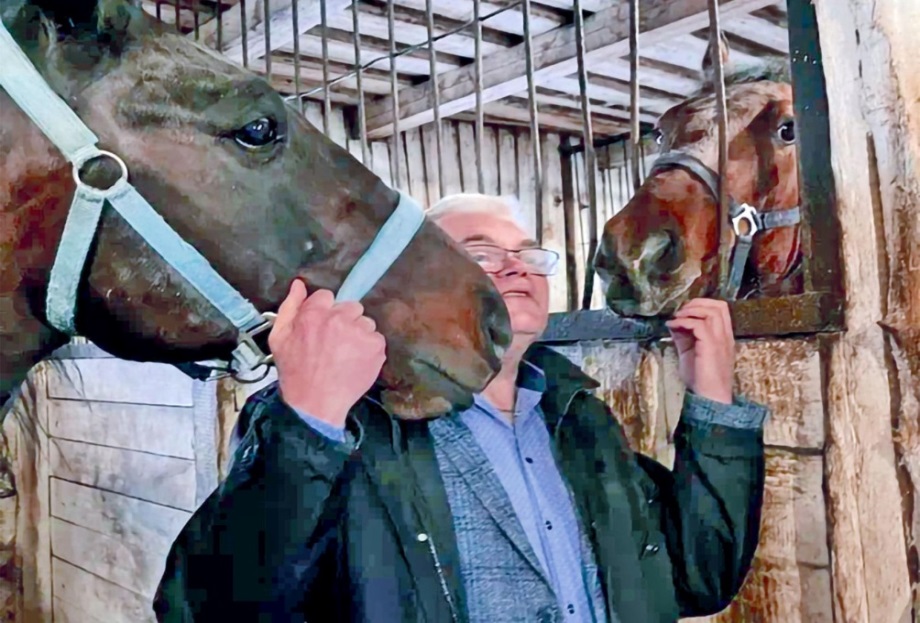 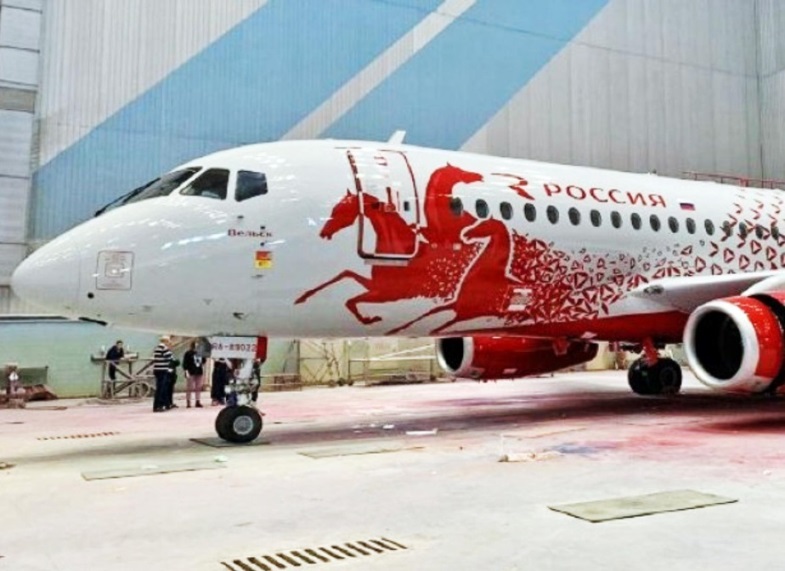 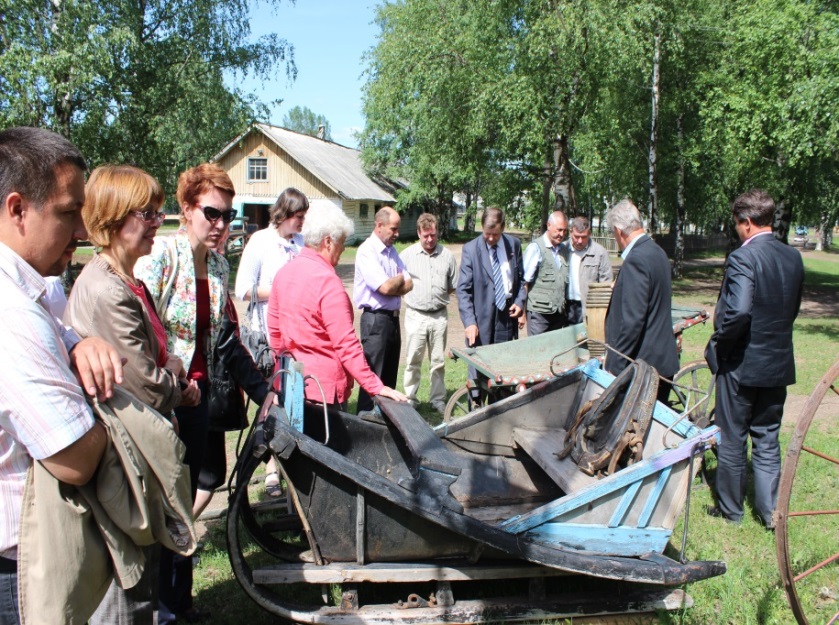 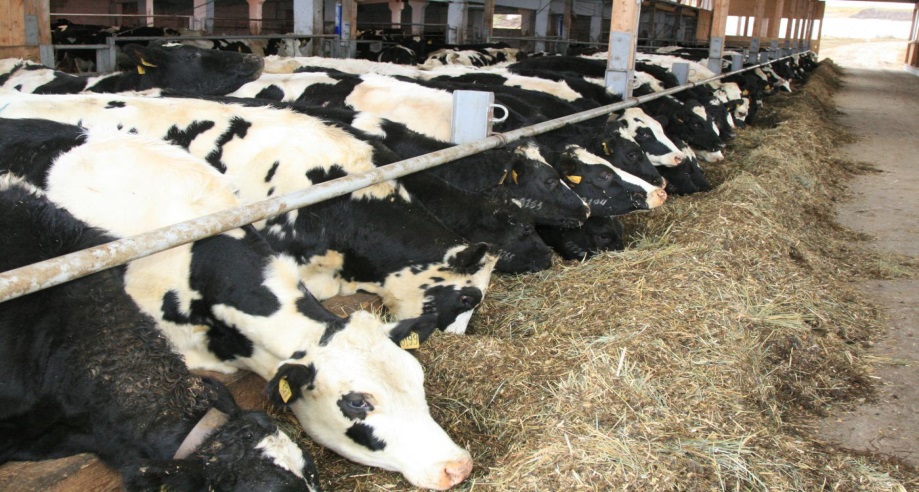 О деятельности перерабатывающих предприятий района
ООО «Модуль Вельский райпотребсоюз»
Руководитель – Медведев Алексей Арнольевич
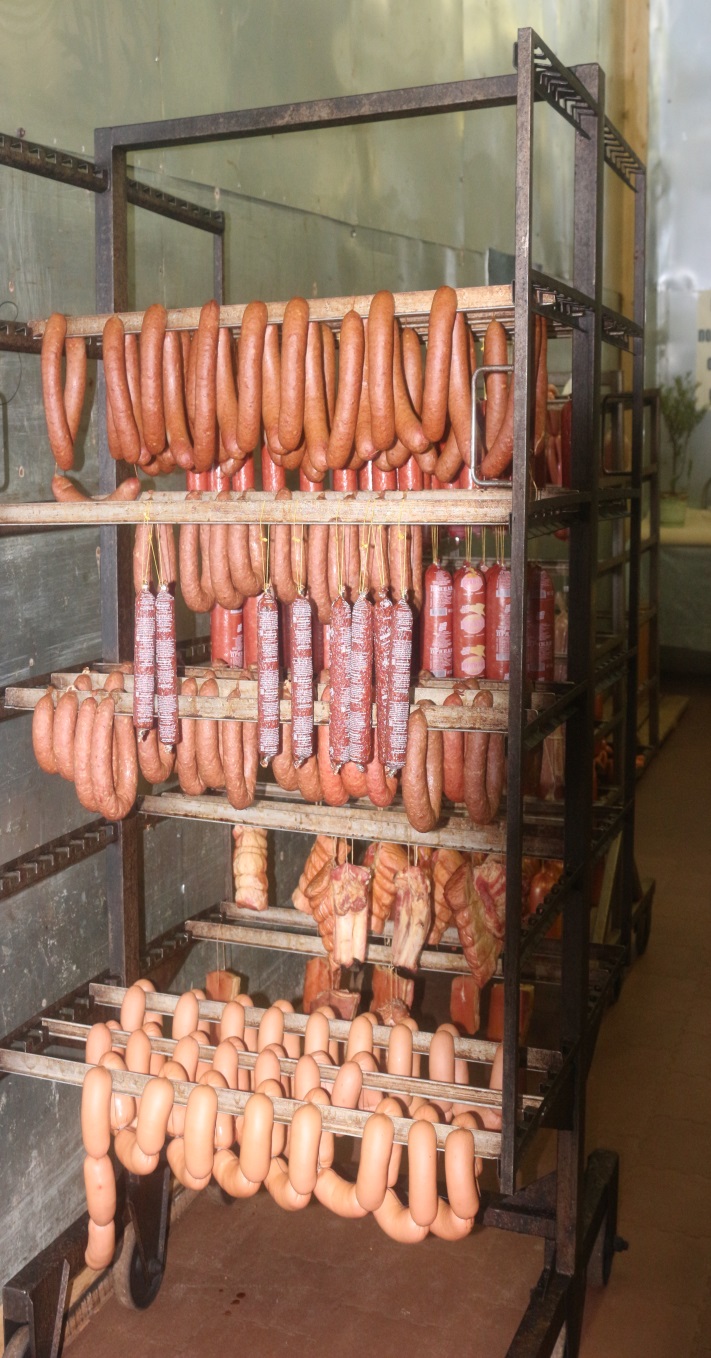 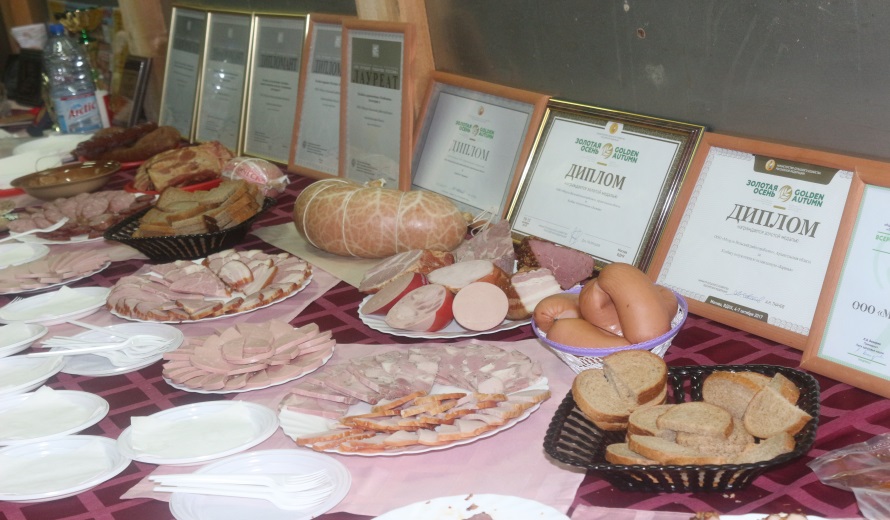 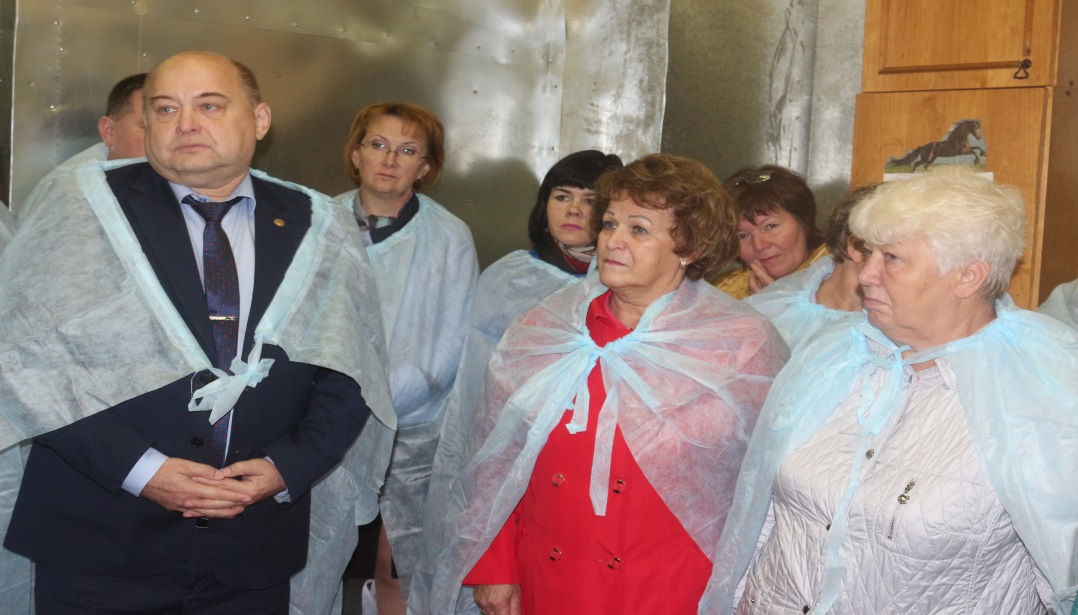 О деятельности перерабатывающих предприятий района
ООО «Вельский молочный комбинат»
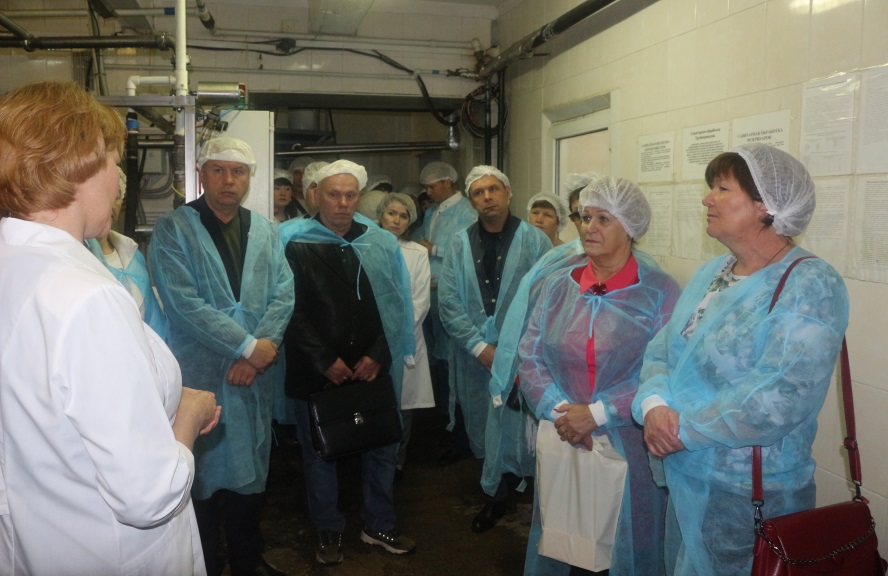 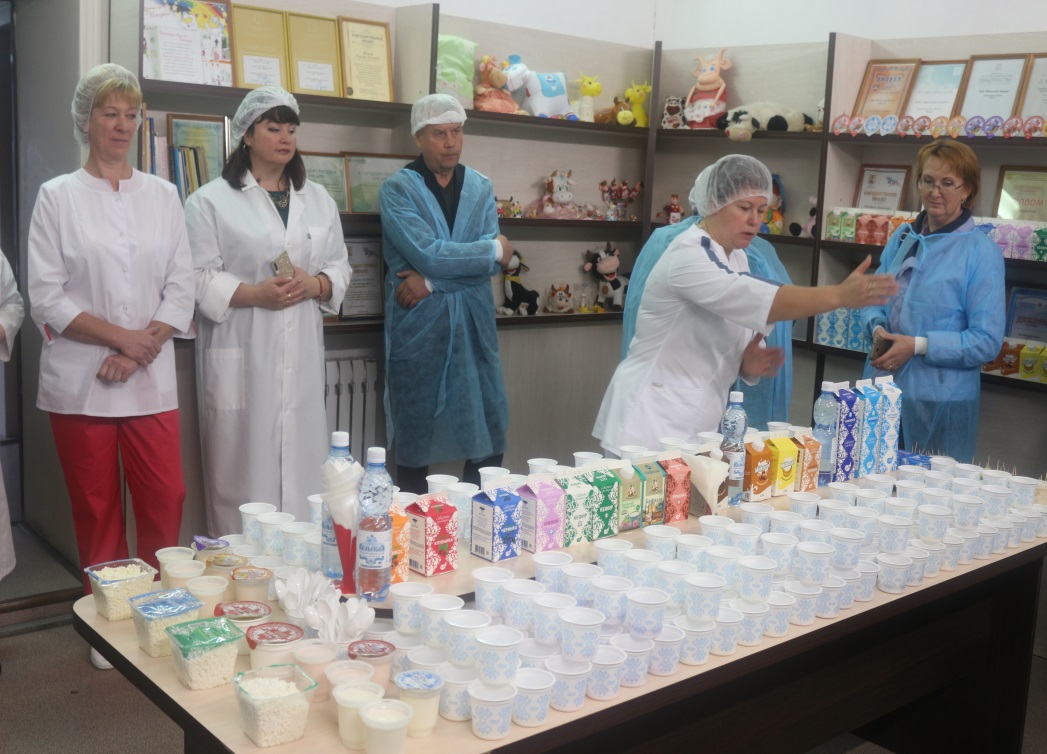 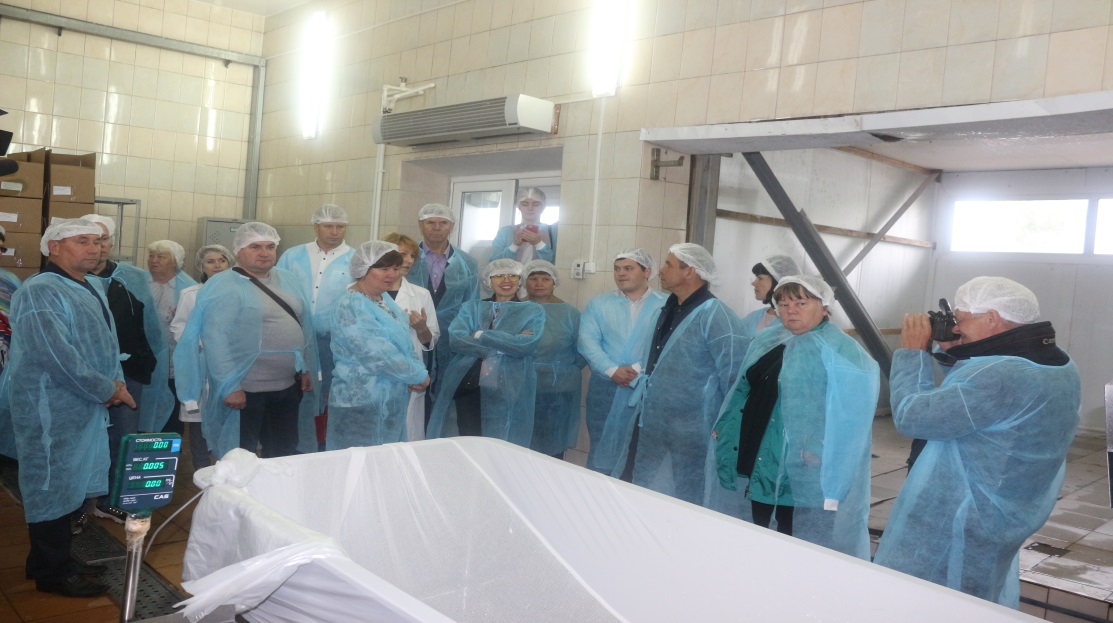 О деятельности перерабатывающих предприятий района
ООО «Вельский хлебокомбинат»
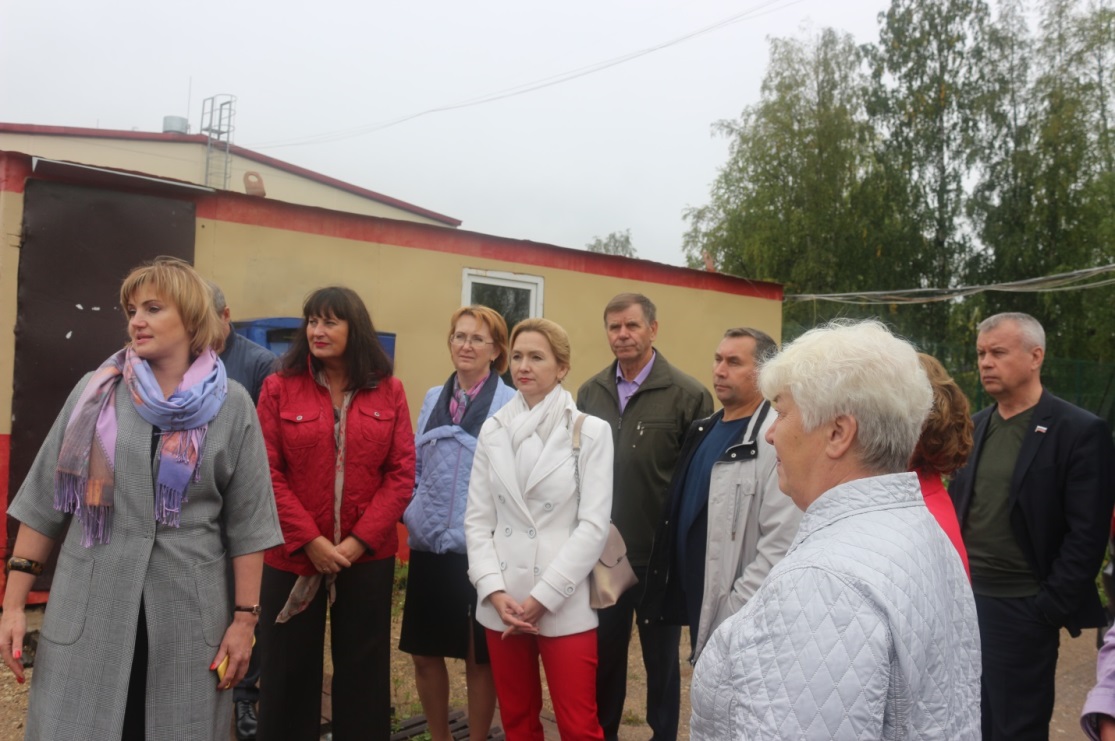 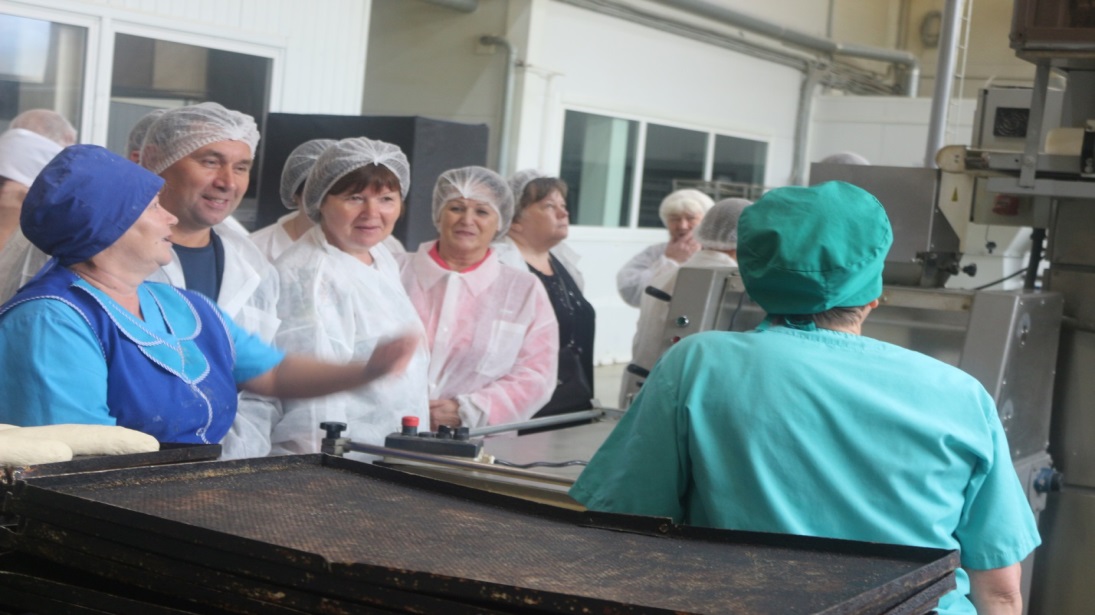 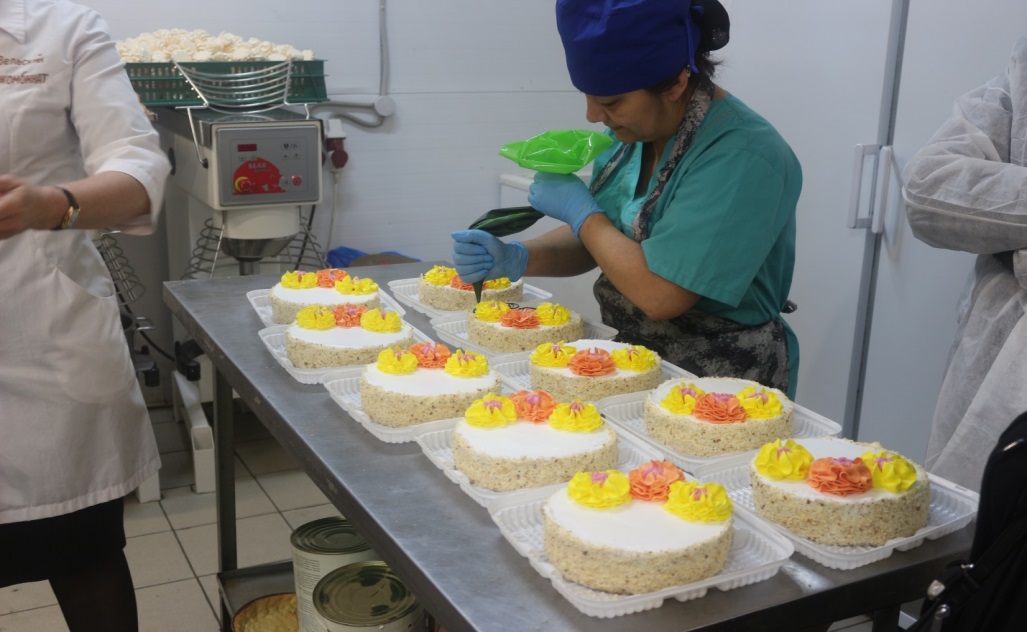 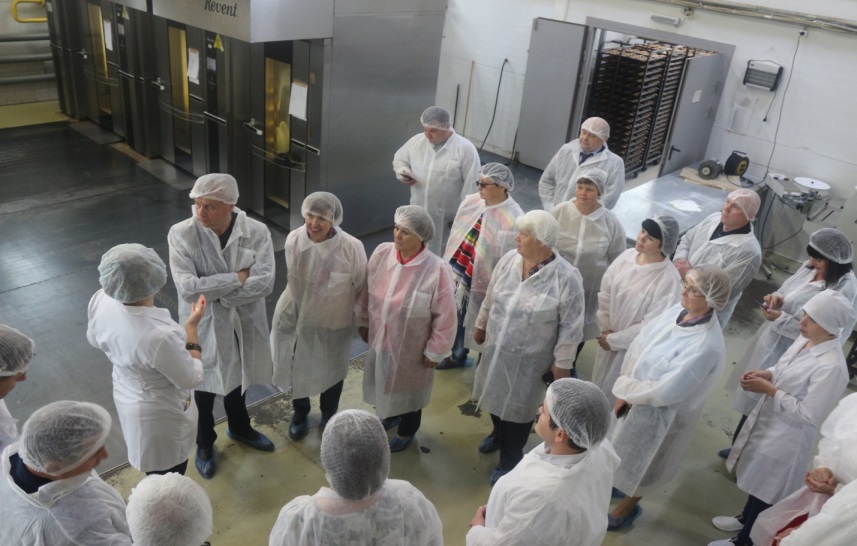 О деятельности перерабатывающих предприятий района
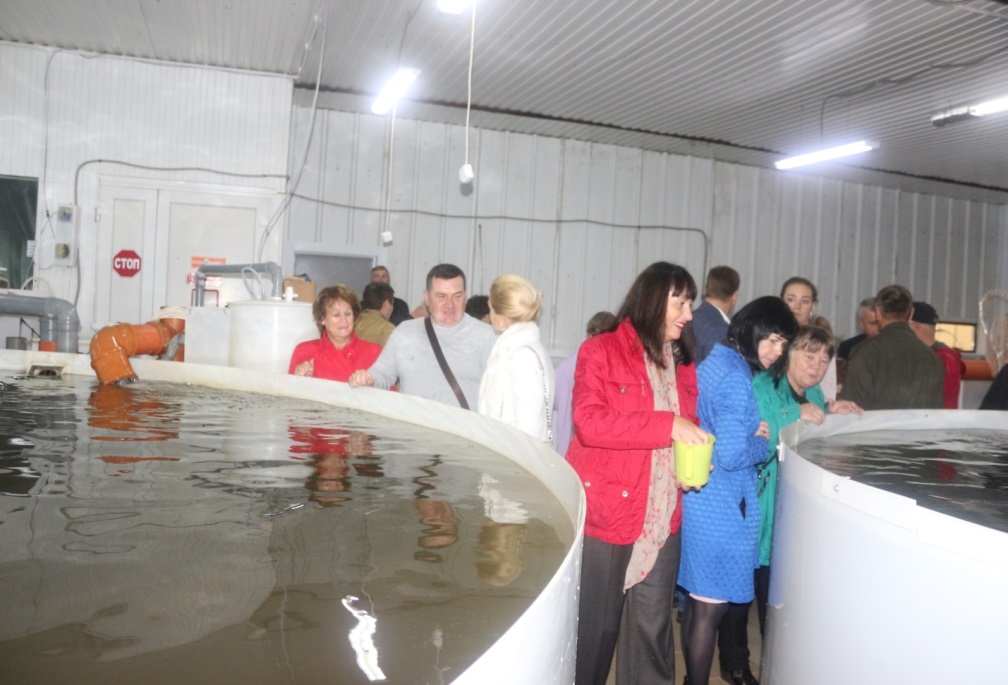 Крестьянско – фермерское хозяйство по выращиванию форели
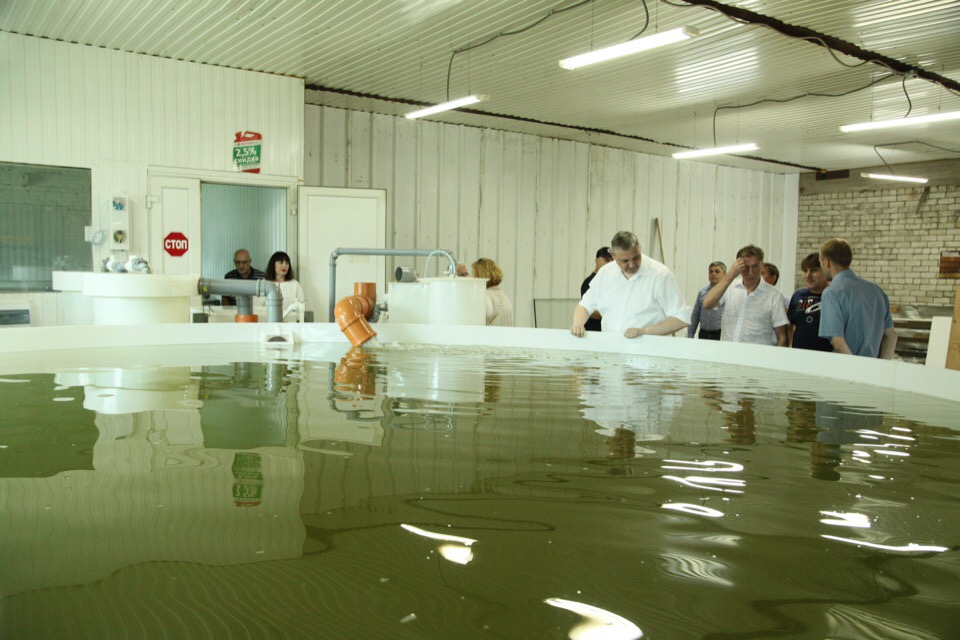 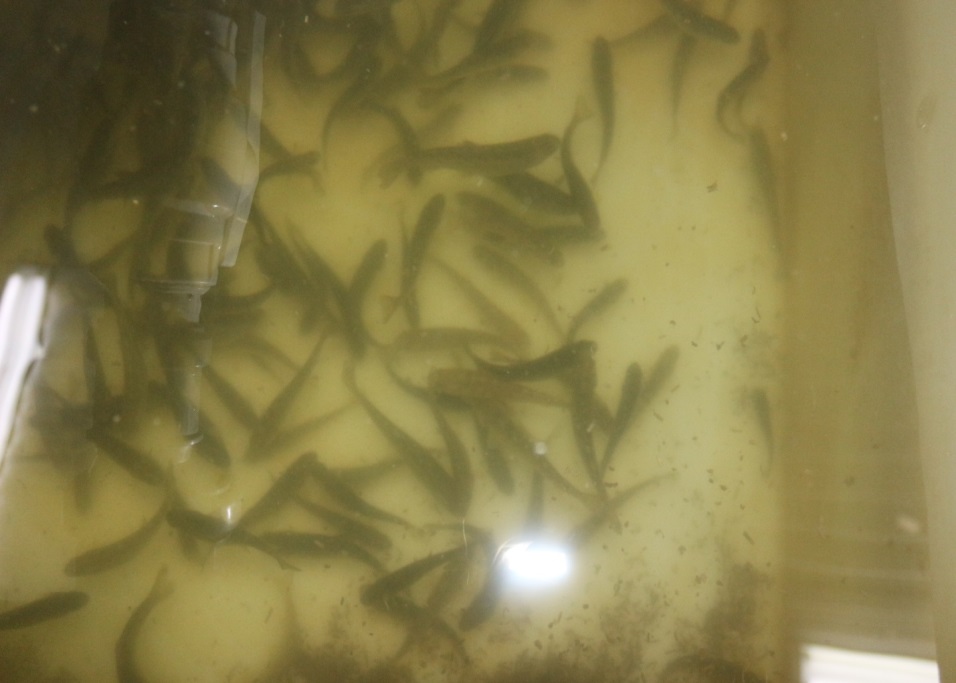 О деятельности перерабатывающих предприятий района
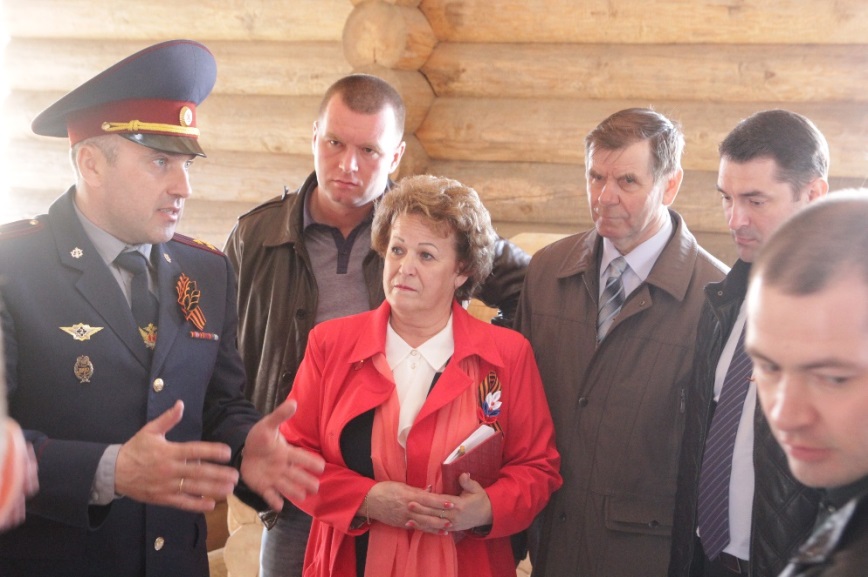 ФКУ ИК – 14 УФСИН России по Архангельской области
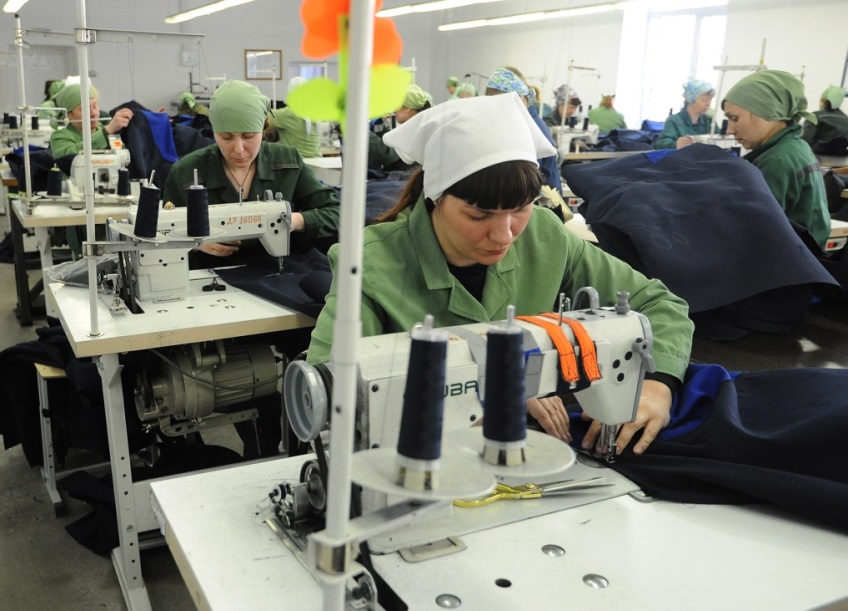 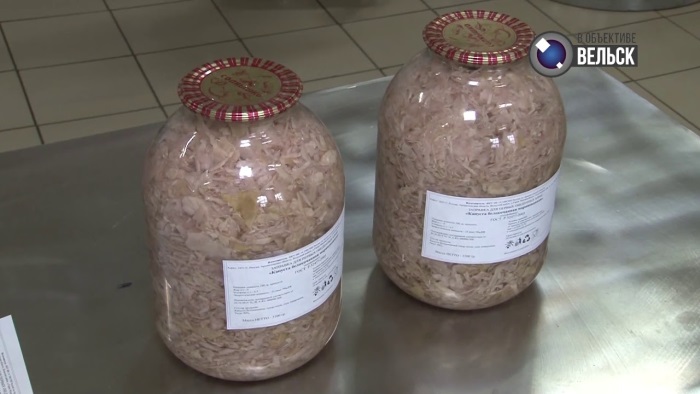 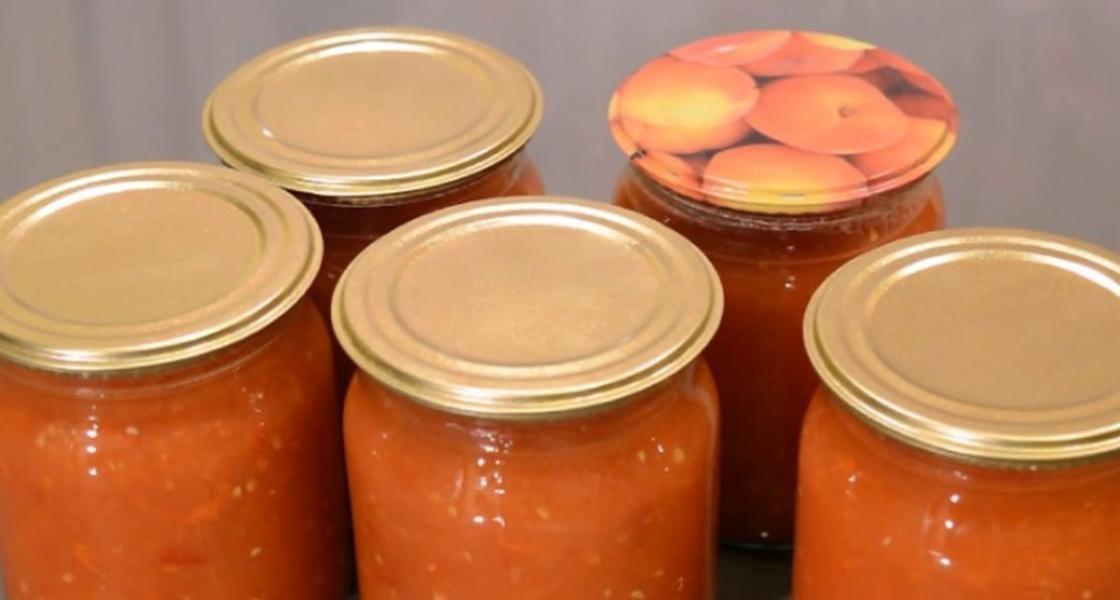 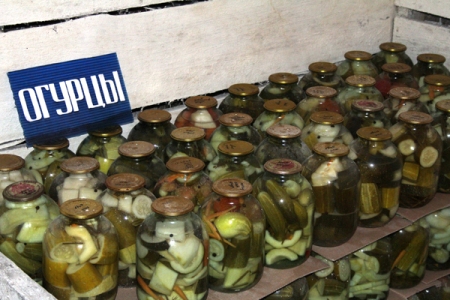 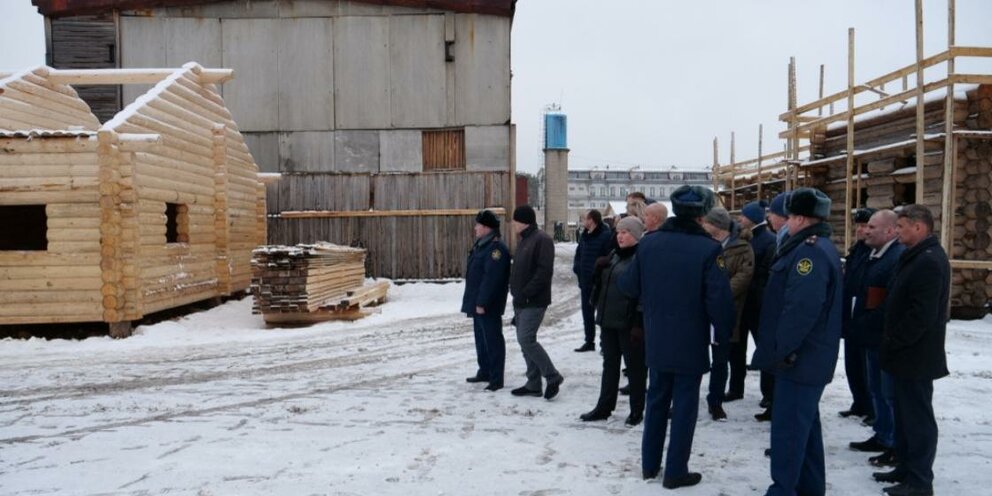 Координационный Совет представительных органов 
Вельского муниципального района
Координационный Совет представительных органов 
Вельского муниципального района
Спасибо за внимание!
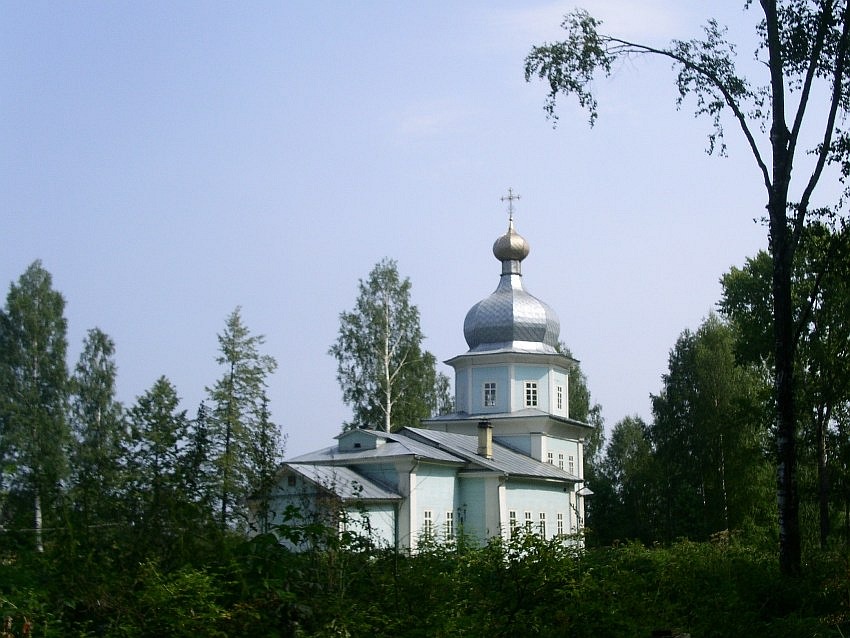